CC5212-1Procesamiento Masivo de DatosOtoño 2017Lecture 7: Information Retrieval II
Aidan Hogan
aidhog@gmail.com
How does Google know about the Web?
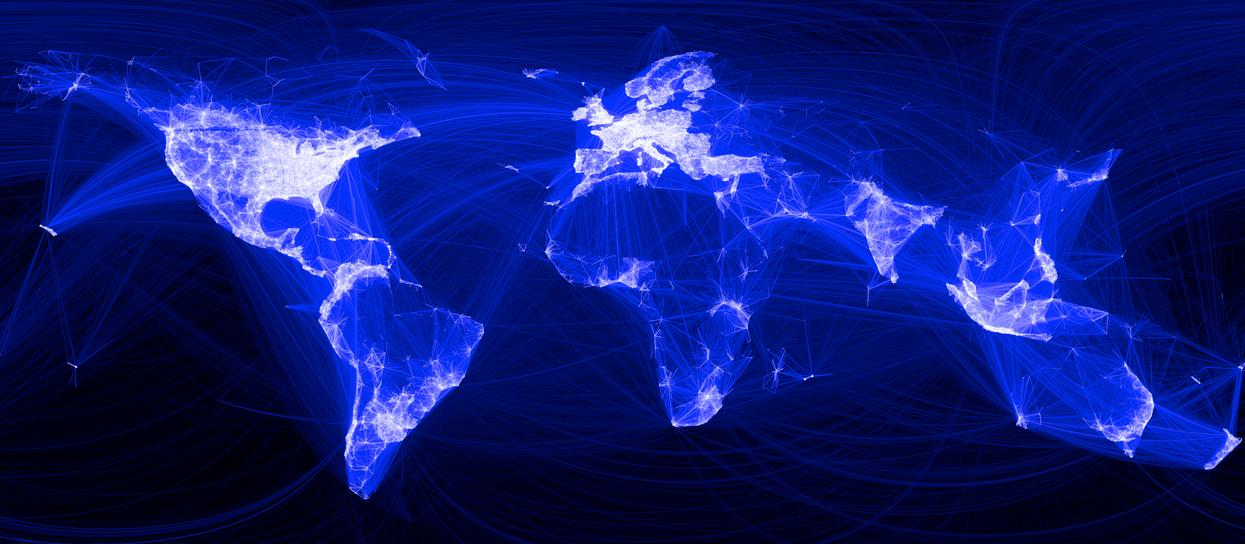 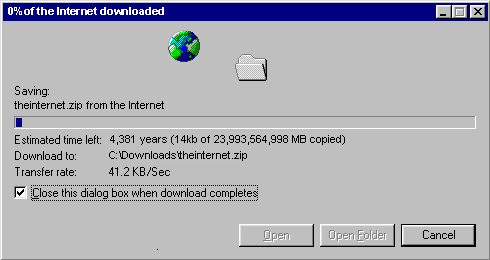 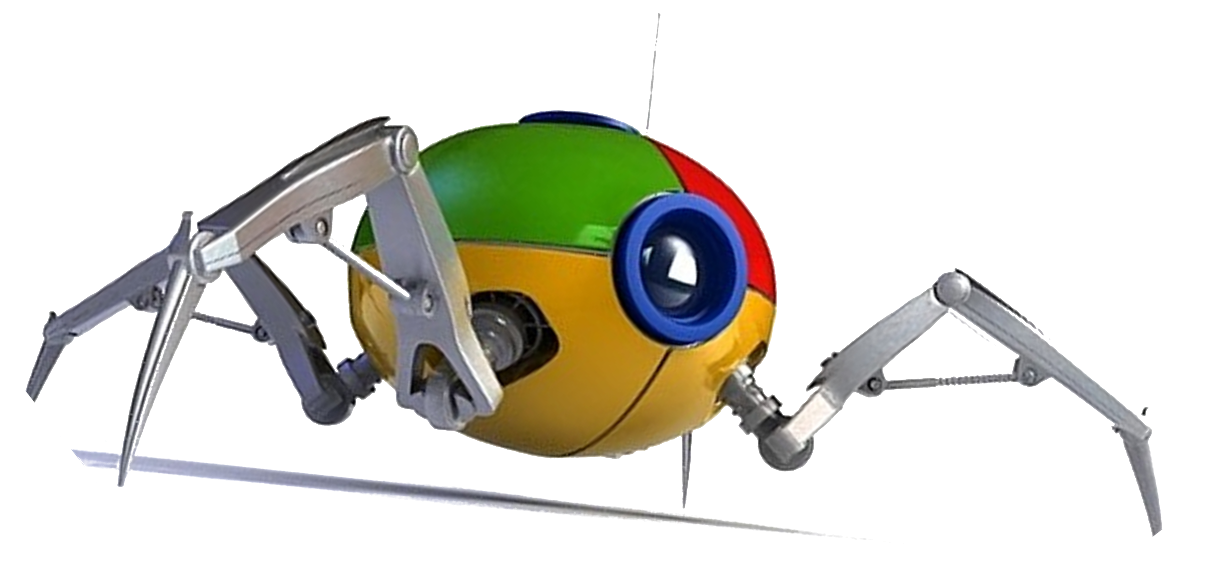 Inverted Index: Example
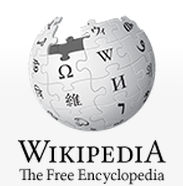 1
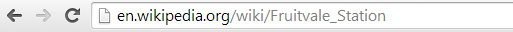 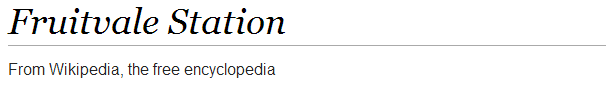 Fruitvale Station is a 2013 American drama film written and directed by Ryan Coogler.
Inverted index:
Apache Lucene
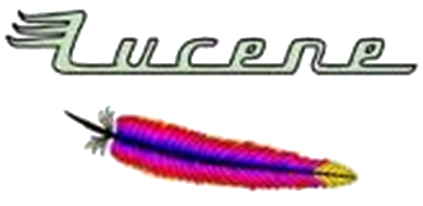 Inverted Index
They built one so you don’t have to!
Open Source in Java
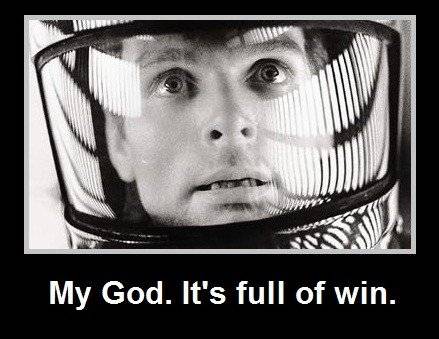 Apache Lucene
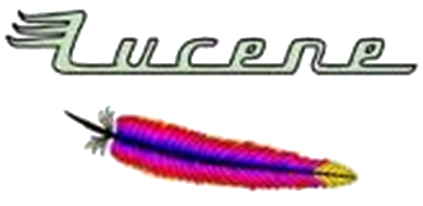 Inverted Index
They built one so you don’t have to!
Open Source in Java
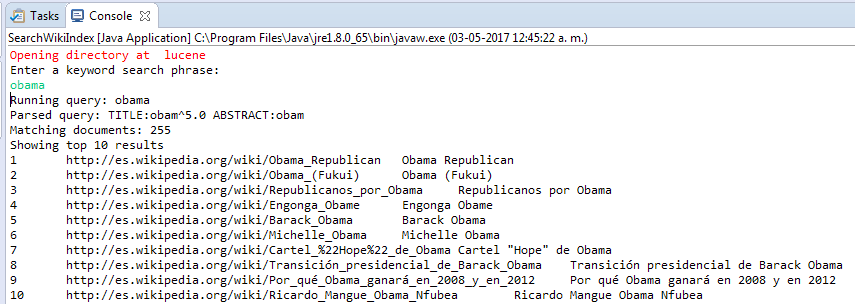 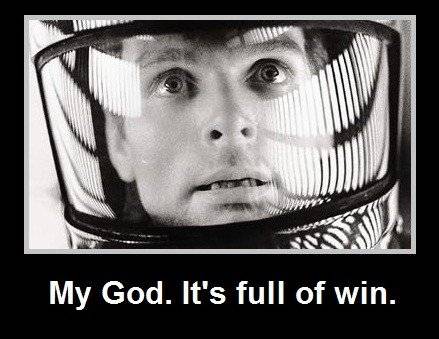 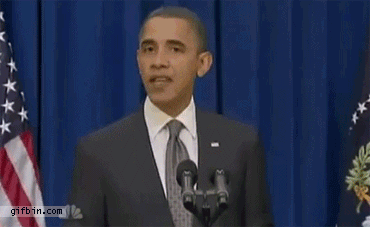 INFORMATIOn RETRIEVAL: RANKING
How Does Google Get Such Good Results?
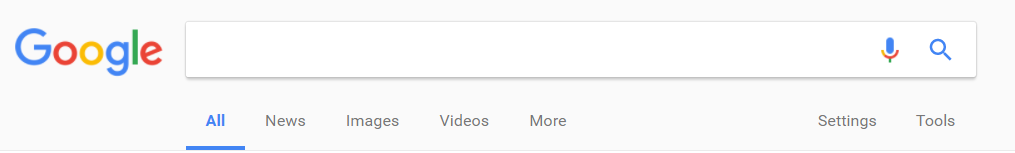 obama
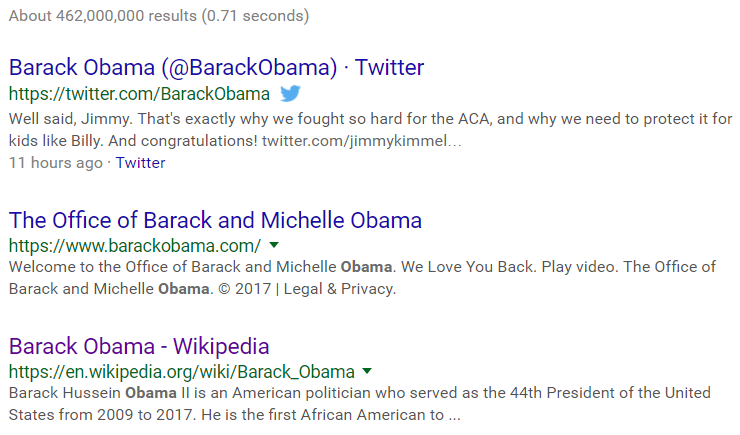 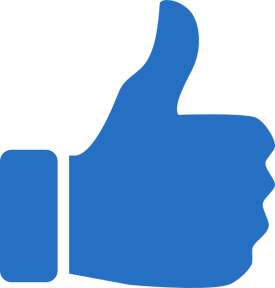 How Does Google Get Such Good Results?
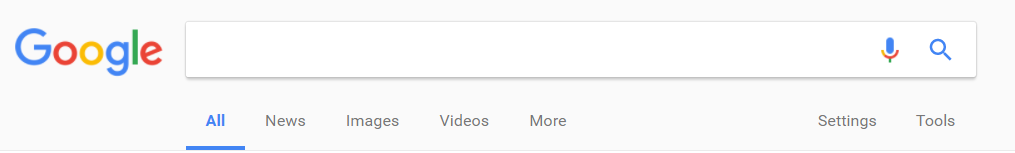 aidan hogan
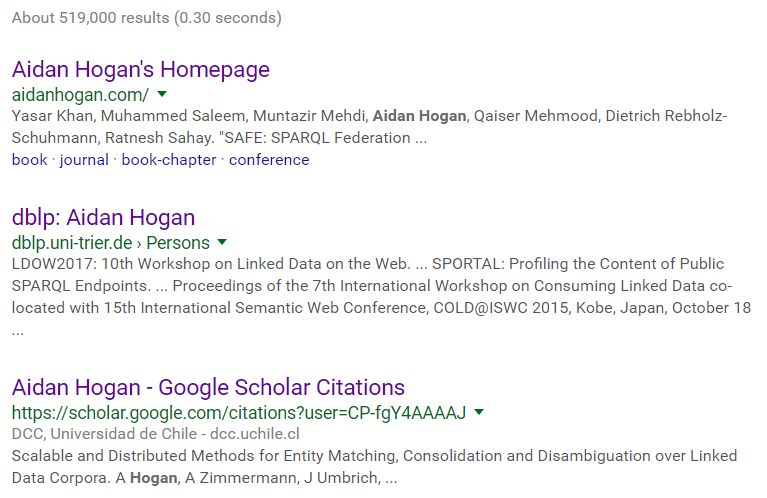 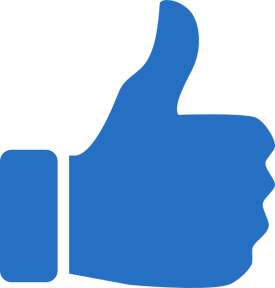 How does Google Get Such Good Results?
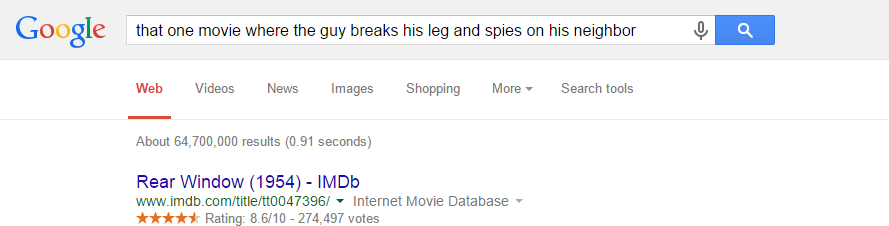 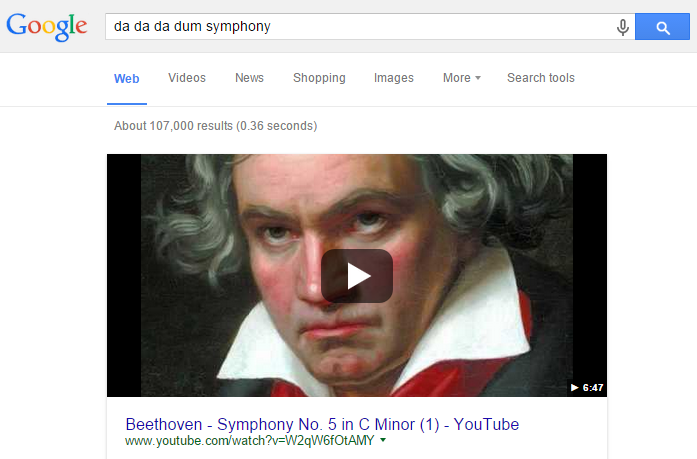 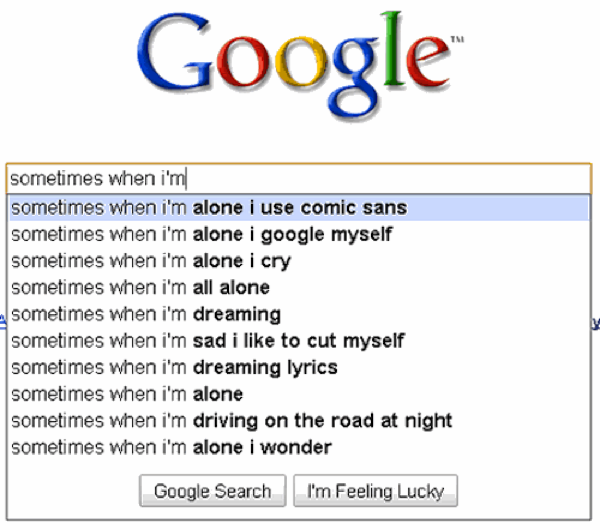 Two Sides to Ranking: Relevance
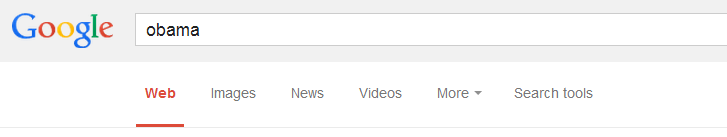 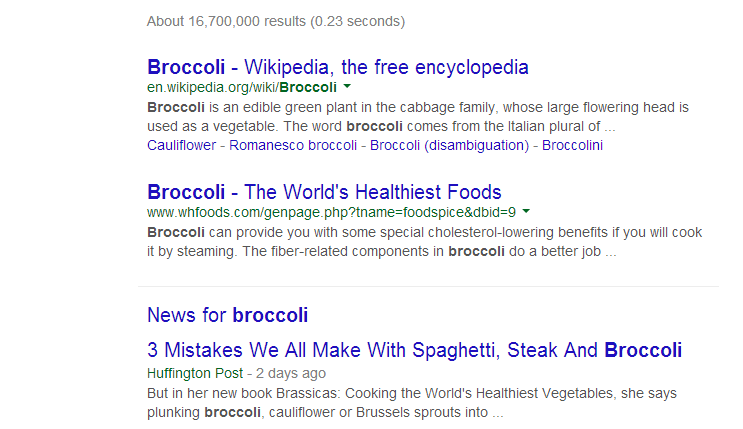 ≠
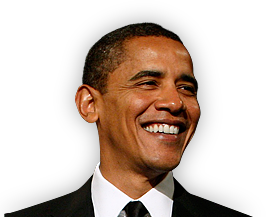 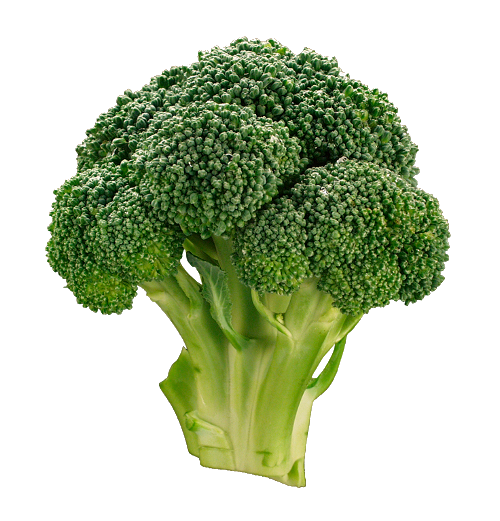 Two Sides to Ranking: Importance
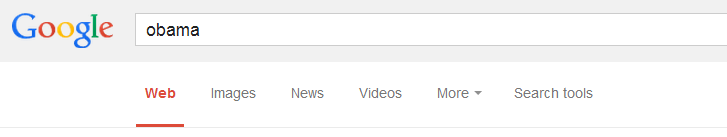 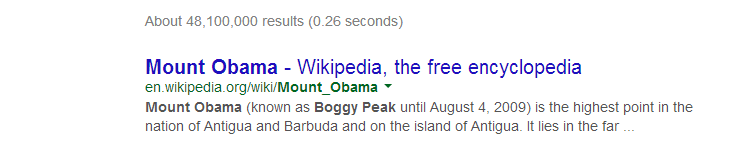 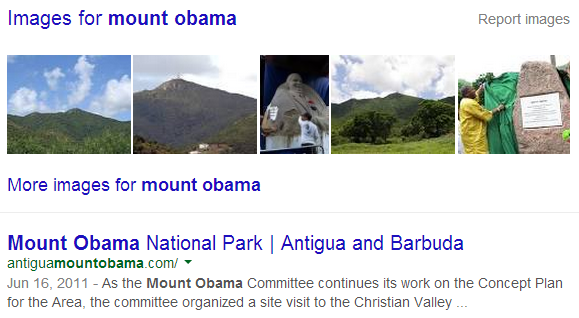 >
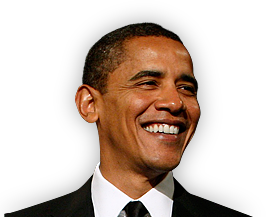 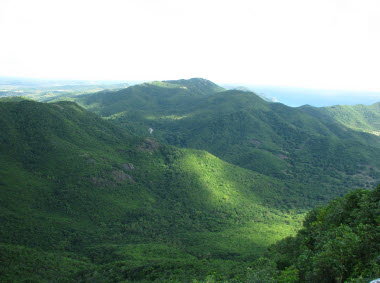 RANKING:RELEVANCE
Example Query
Which of these three keyword terms is most “important”?
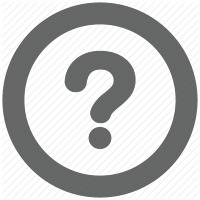 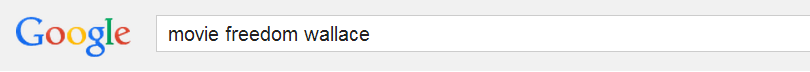 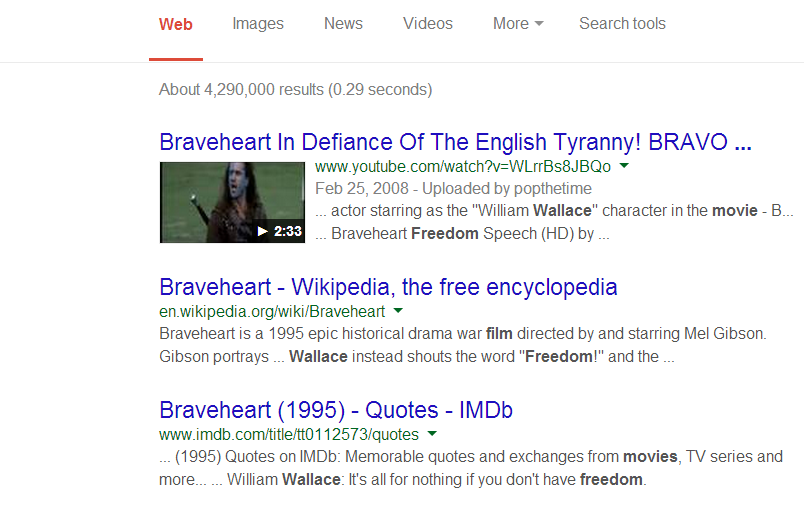 Matches in a Document
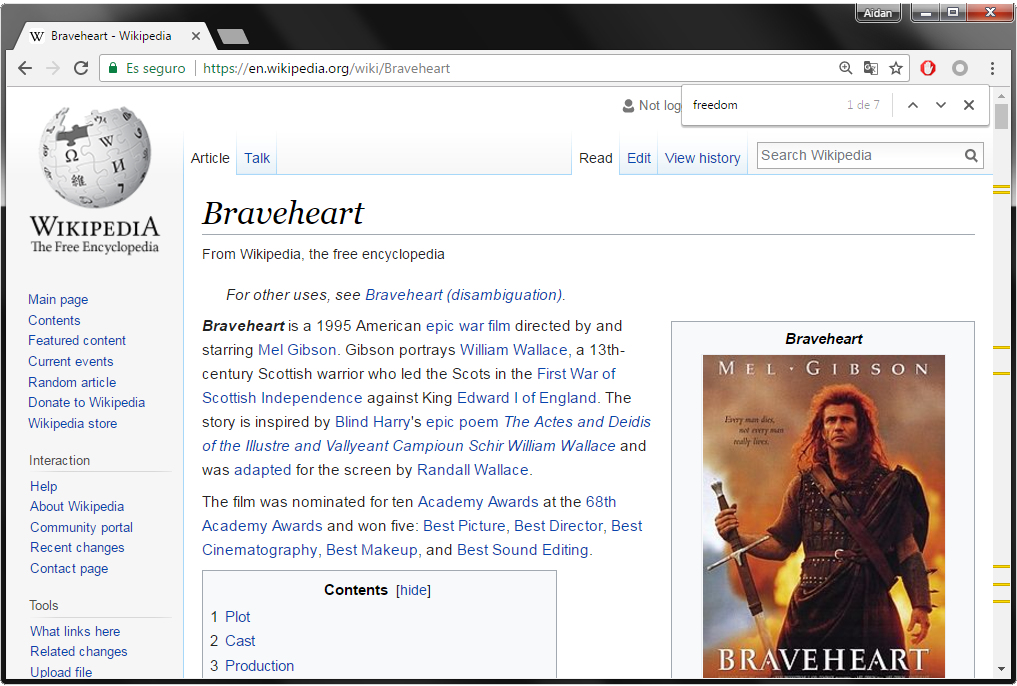 freedom
7 occurrences
Matches in a Document
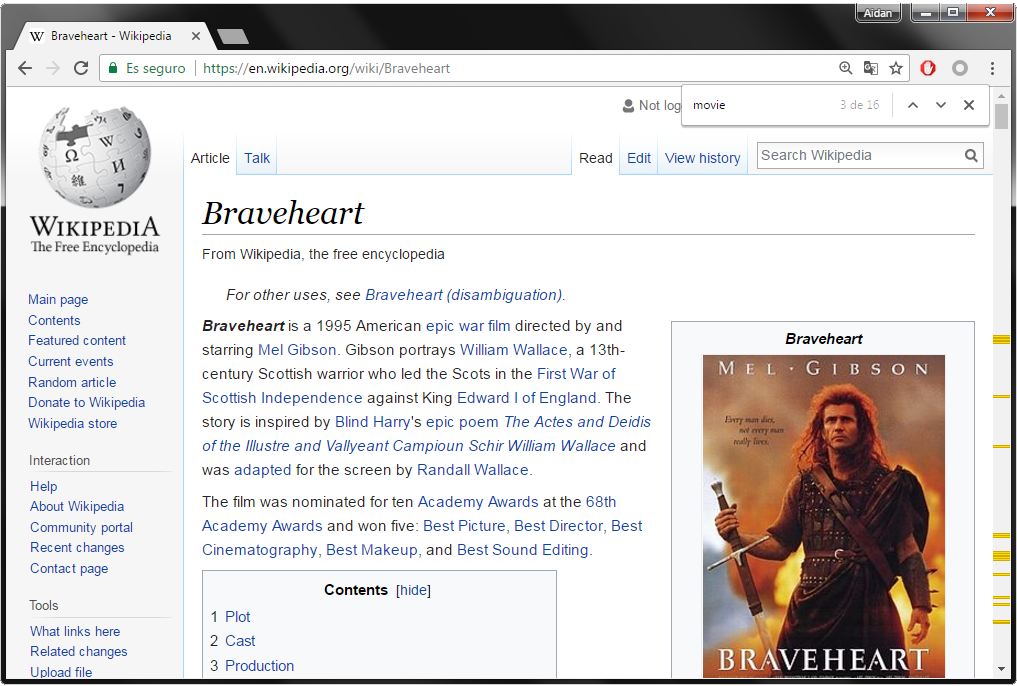 movie
16 occurrences
freedom
7 occurrences
Matches in a Document
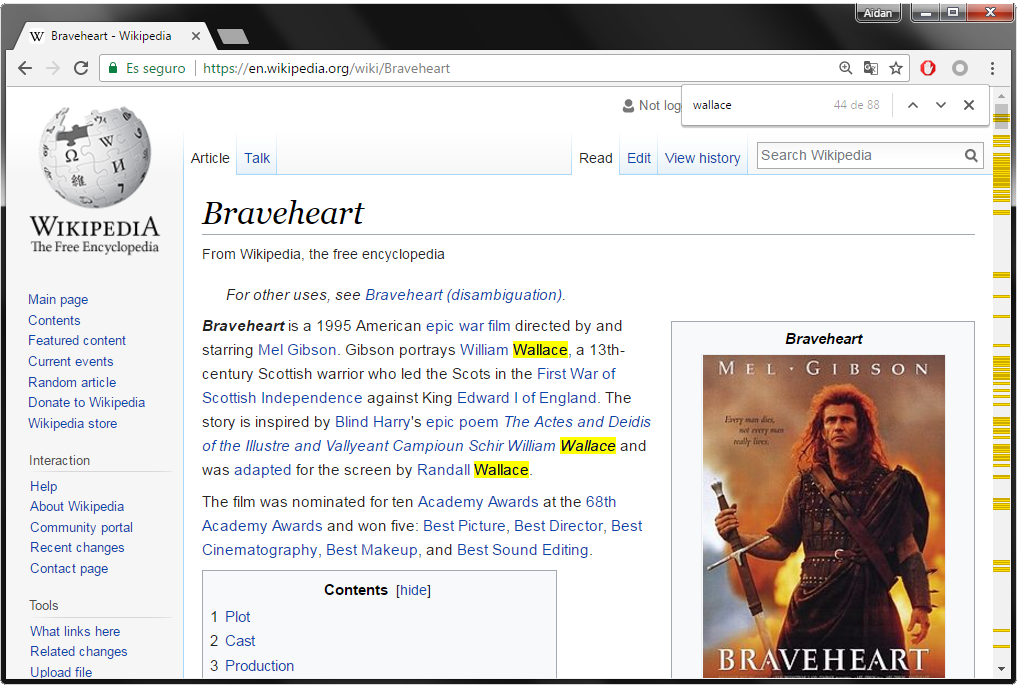 movie
16 occurrences
wallace
88 occurrences
freedom
7 occurrences
Usefulness of Words
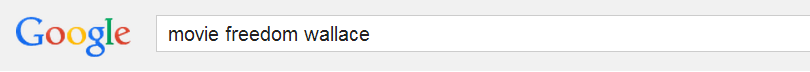 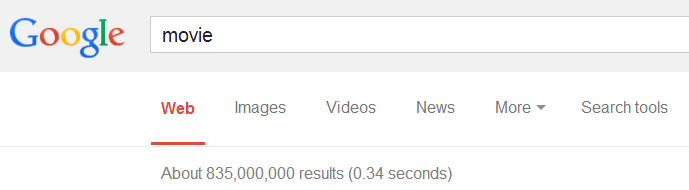 movie
occurs very frequently
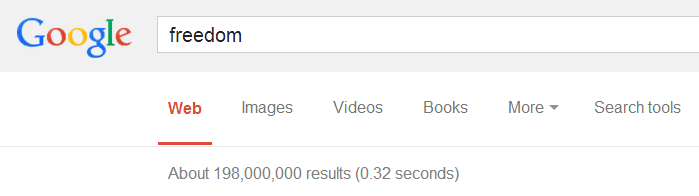 freedom
occurs frequently
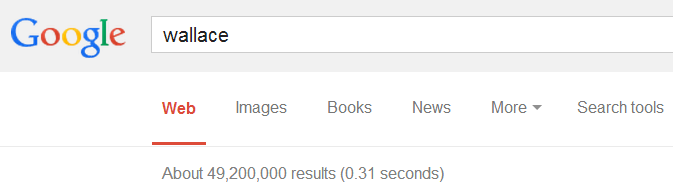 wallace
occurs occassionally
Estimating Relevance
Rare words more important than common words
wallace (49M) more important than freedom (198M) more important than movie (835M)

Words occurring more frequently in a document indicate higher relevance
wallace (88) more matches than movie (16) more matches than freedom (7)
Relevance Measure: TF–IDF
TF: Term Frequency
Measures occurrences of a term in a document
               … various options
Raw count of occurrences 

Logarithmically scaled 

Normalised by document length



A combination / something else 
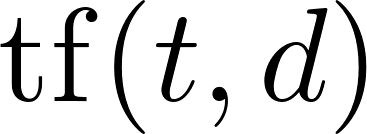 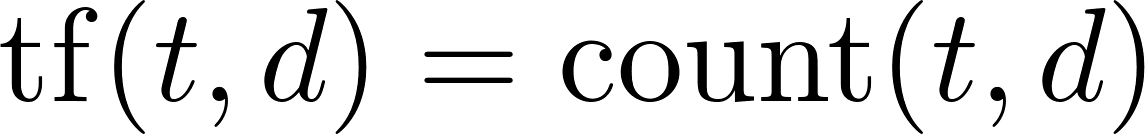 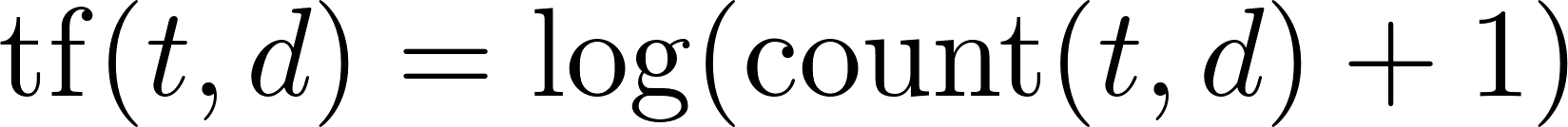 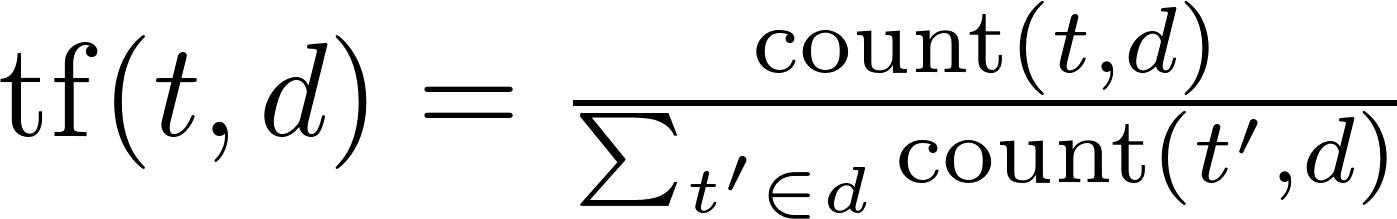 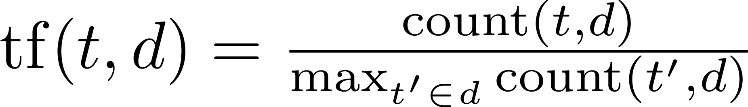 Relevance Measure: TF–IDF
IDF: Inverse Document Frequency
How common a term is across all documents
                  …
Logarithmically scaled document occurrences




Note: The more rare, the larger the value
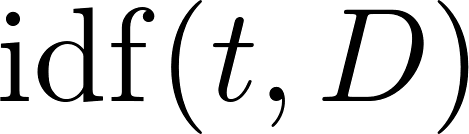 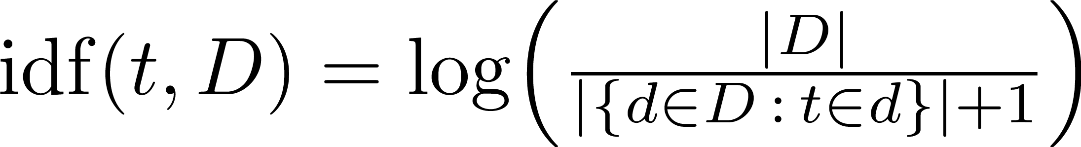 Relevance Measure: TF–IDF
TF–IDF: Combine Term Frequency and Inverse Document Frequency:


Score for a query
Let query
Score for a query: 
(There are other possibilities)
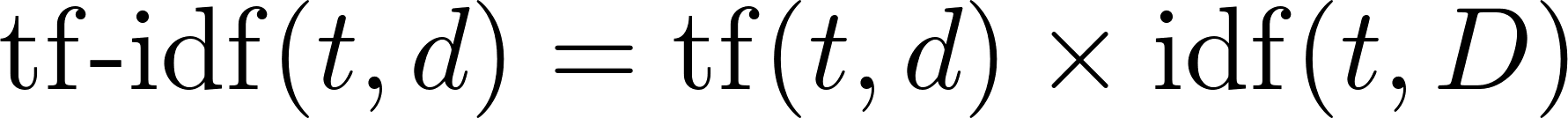 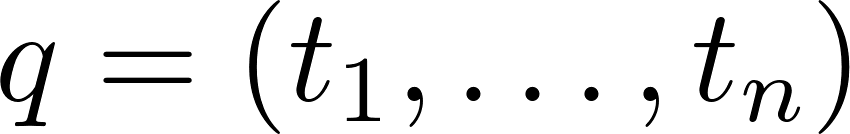 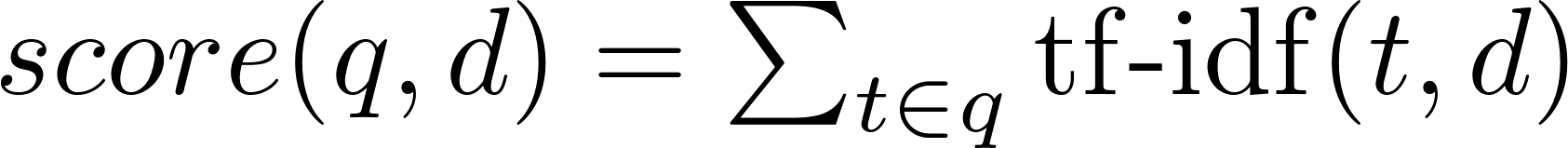 Relevance Measure: TF–IDF
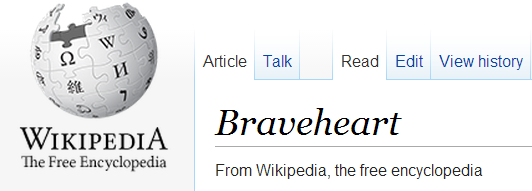 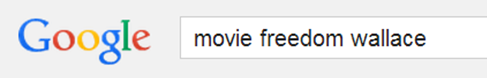 Term Frequency
Inverse Document Frequency
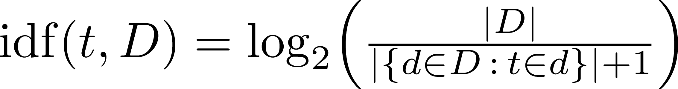 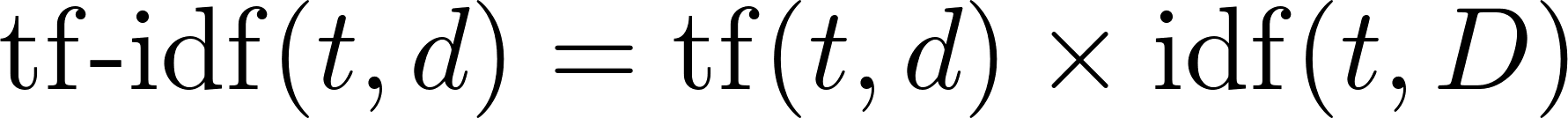 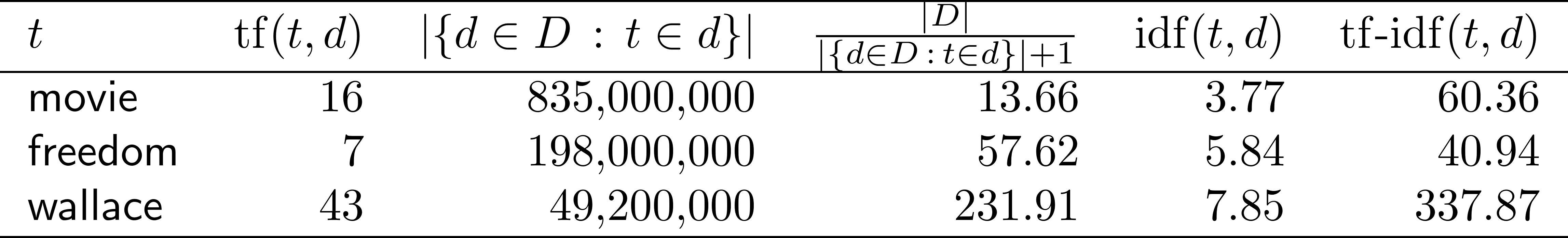 Relevance Measure: TF–IDF
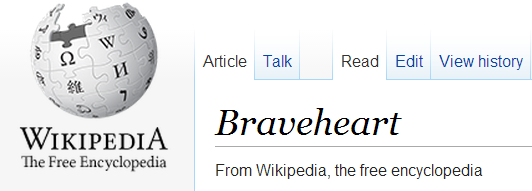 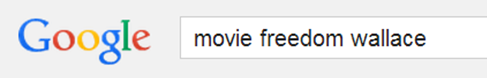 Term Frequency
Inverse Document Frequency
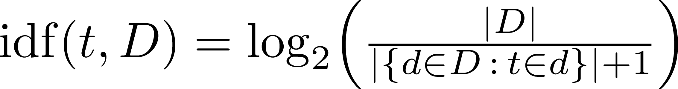 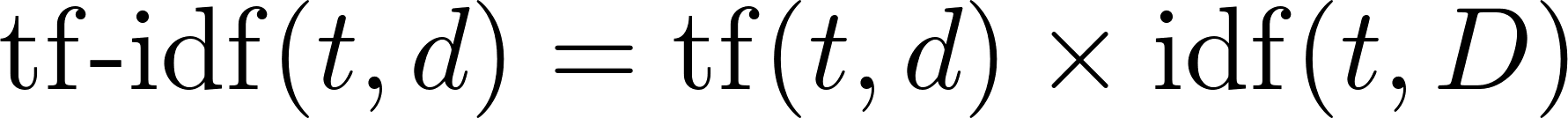 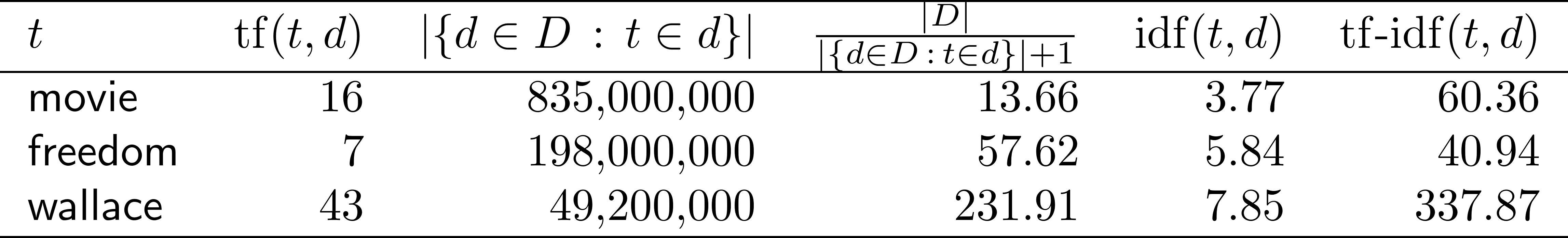 Relevance Measure: TF–IDF
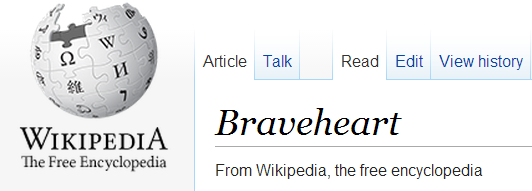 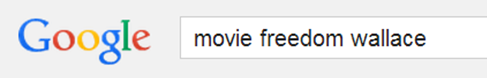 Term Frequency
Inverse Document Frequency
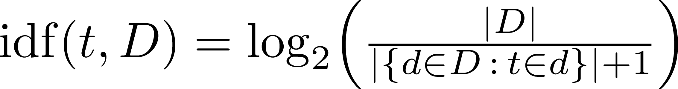 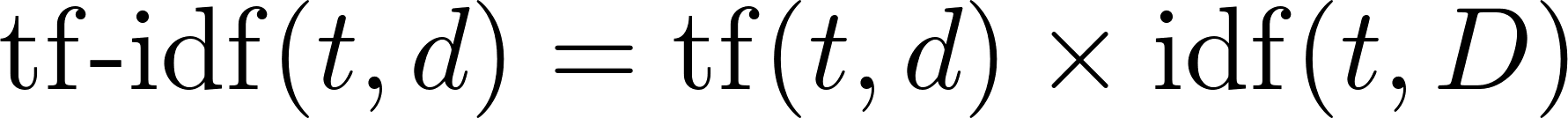 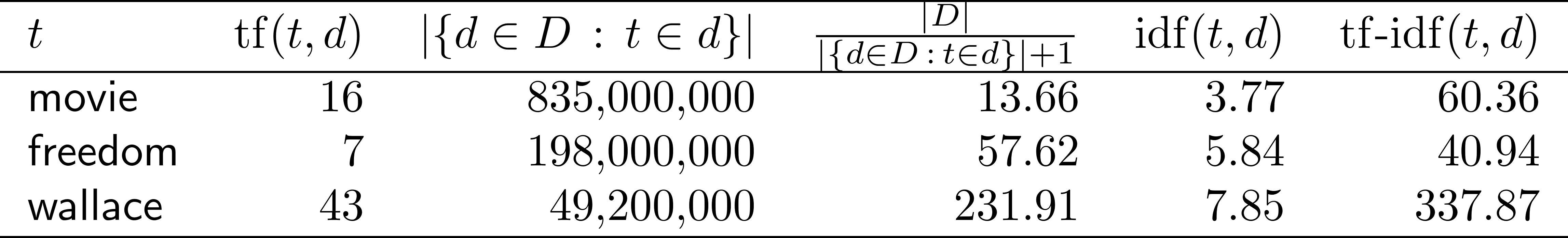 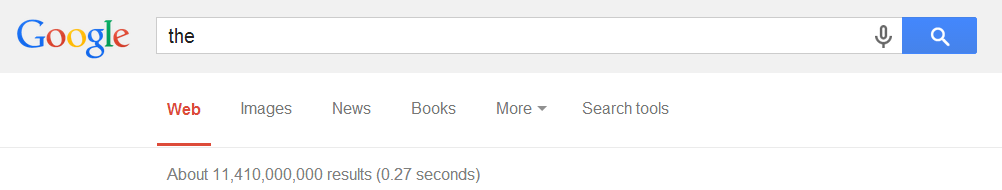 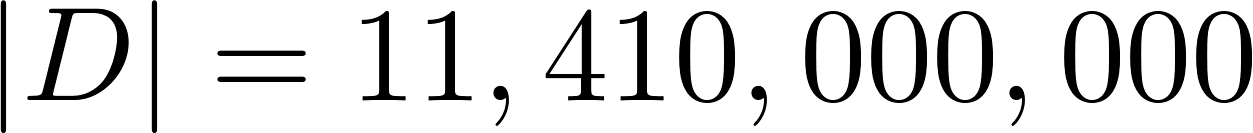 Relevance Measure: TF–IDF
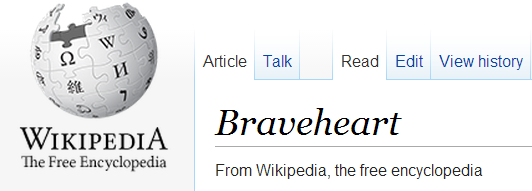 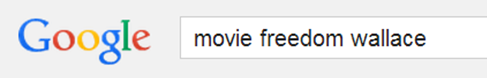 Term Frequency
Inverse Document Frequency
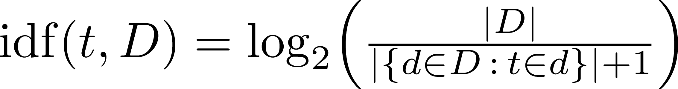 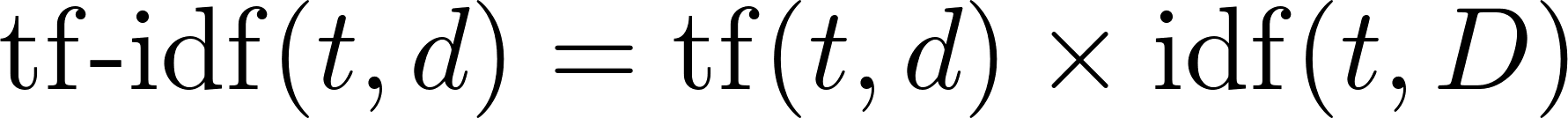 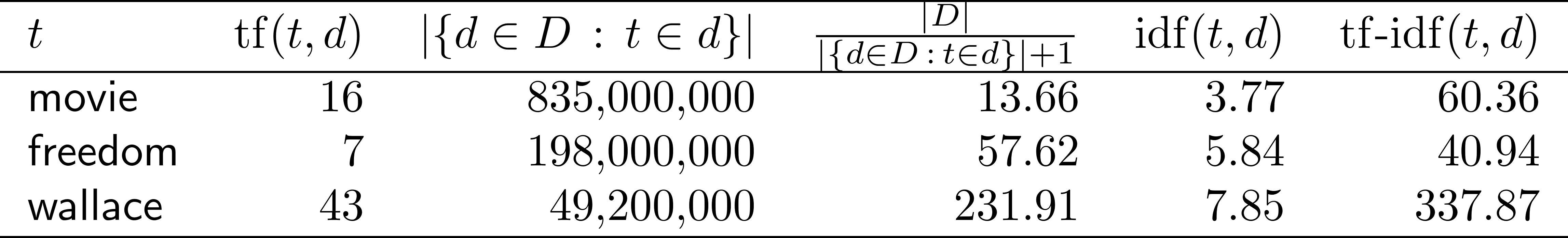 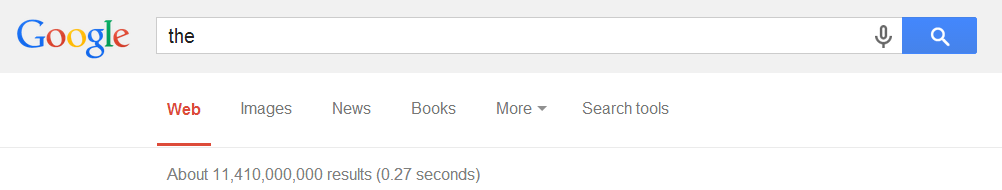 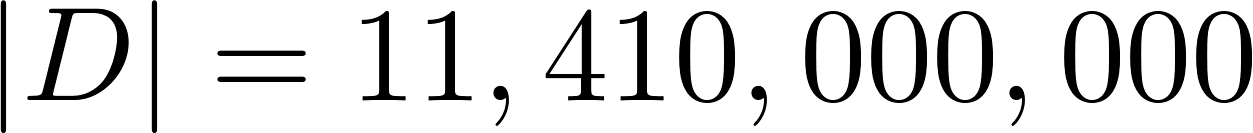 Relevance Measure: TF–IDF
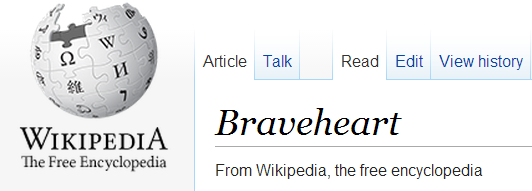 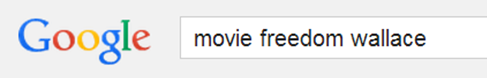 Term Frequency
Inverse Document Frequency
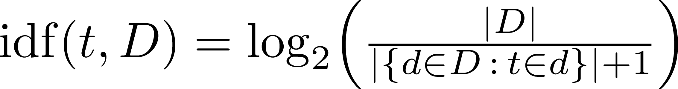 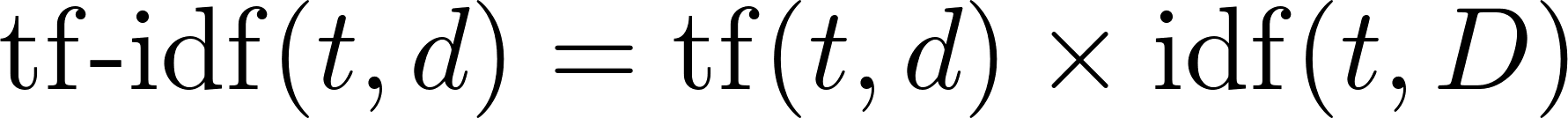 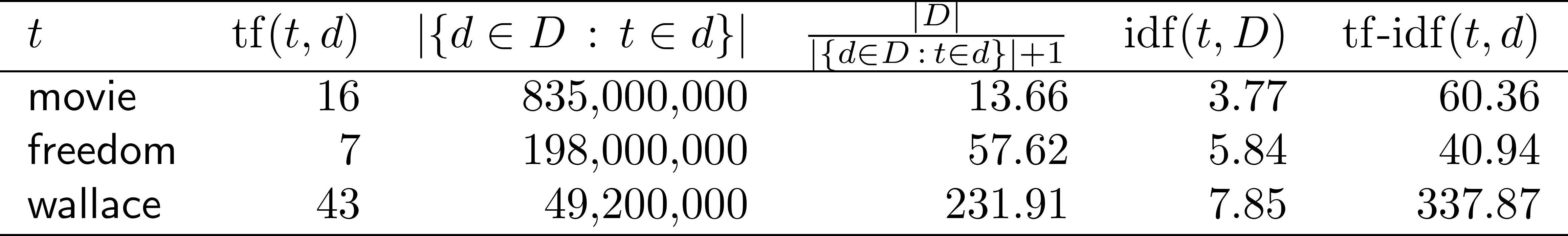 Relevance Measure: TF–IDF
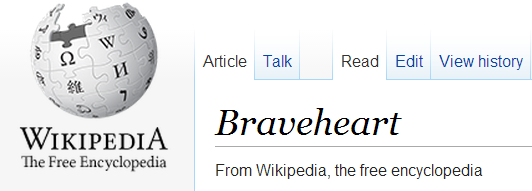 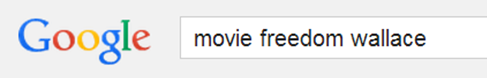 Term Frequency
Inverse Document Frequency
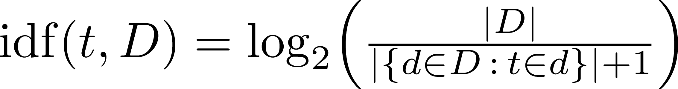 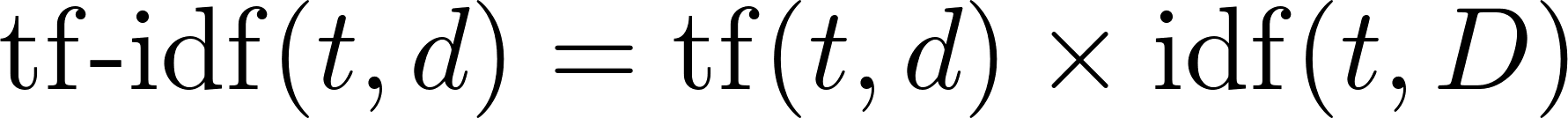 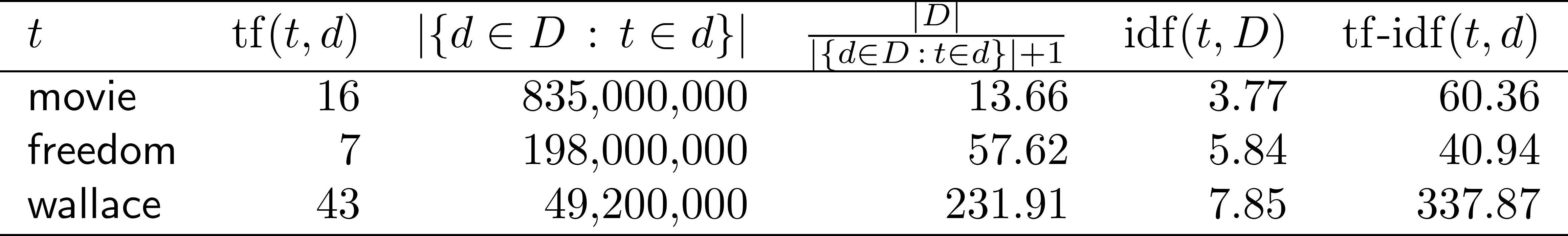 Relevance Measure: TF–IDF
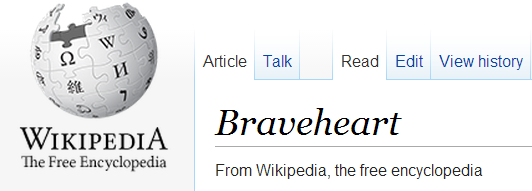 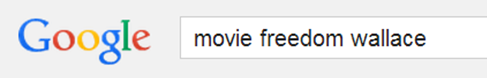 Term Frequency
Inverse Document Frequency
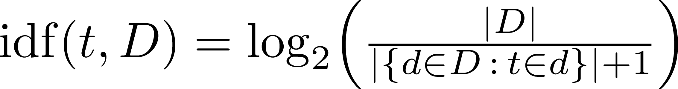 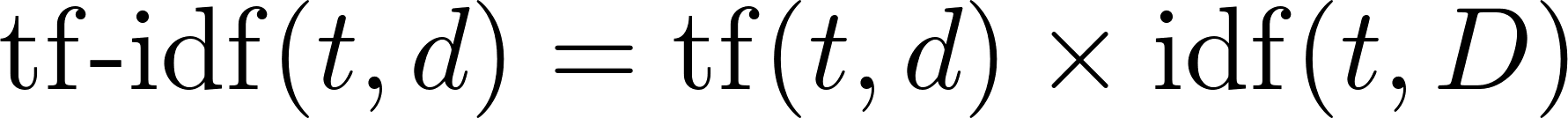 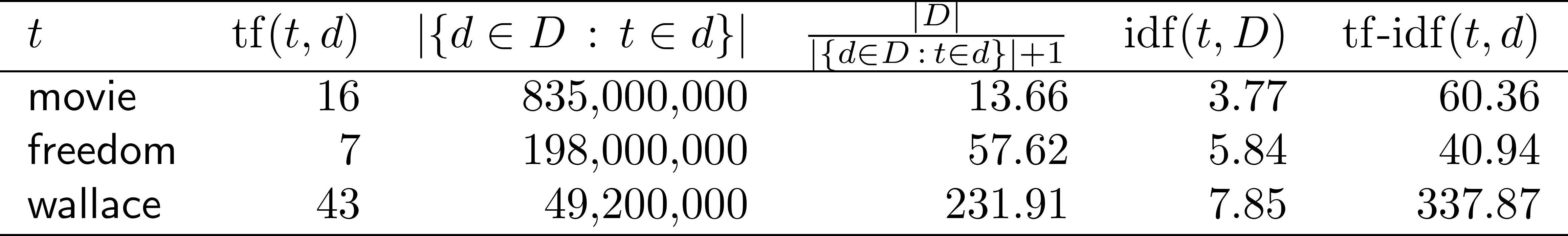 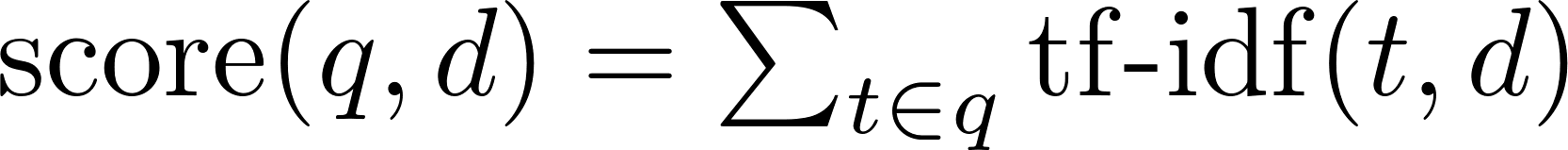 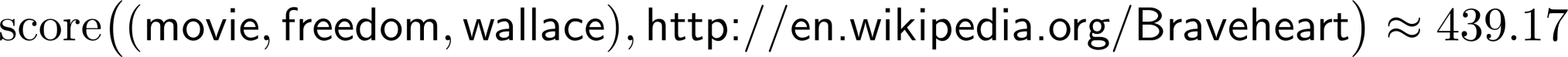 Vector Space Model (a mention)
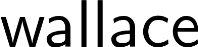 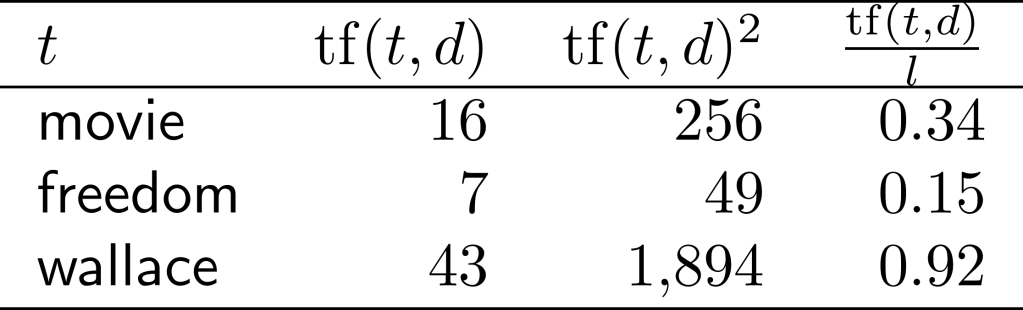 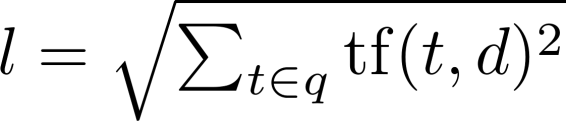 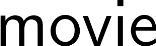 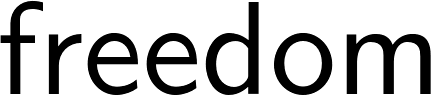 Vector Space Model (a mention)
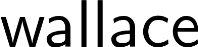 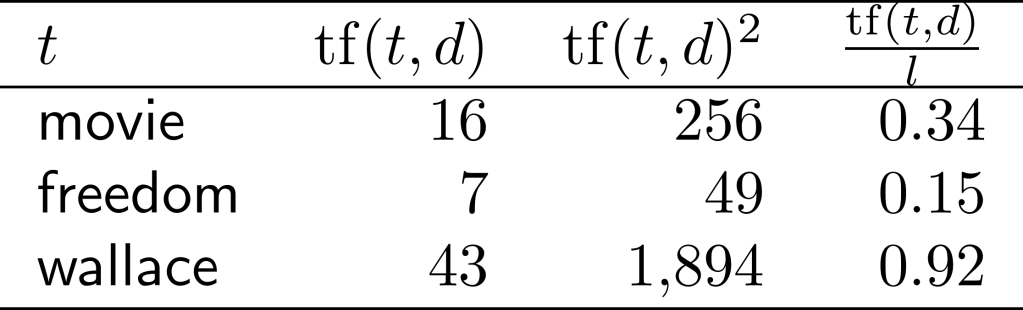 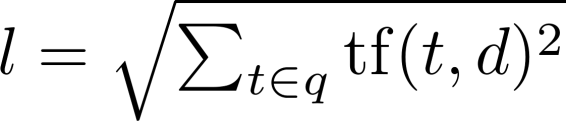 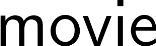 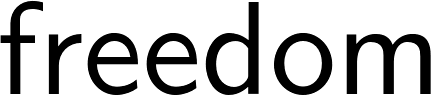 Vector Space Model (a mention)
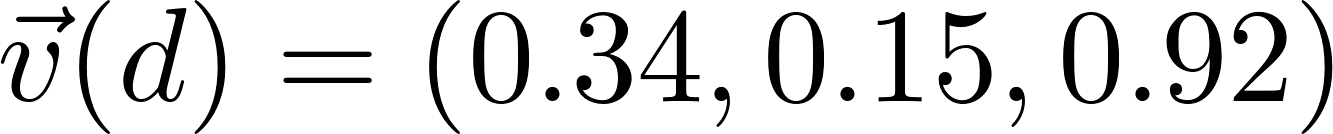 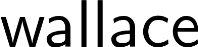 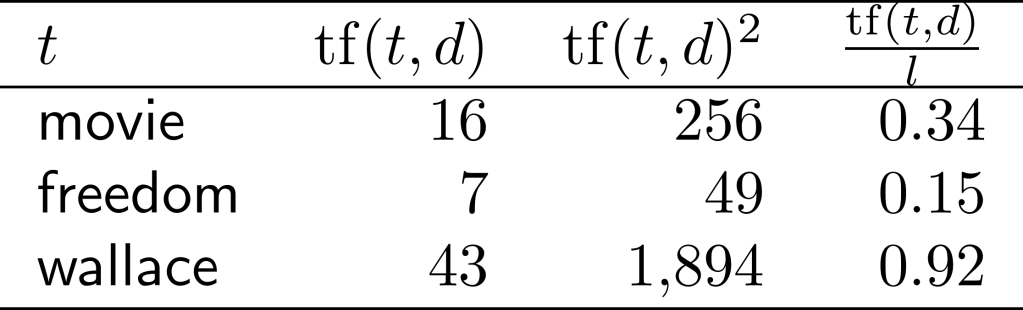 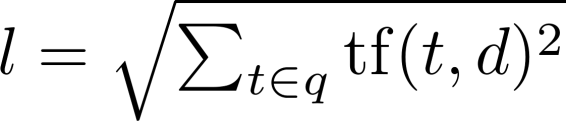 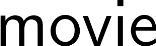 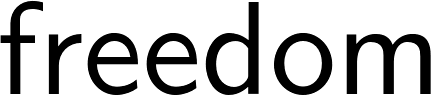 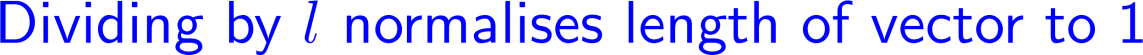 Vector Space Model (a mention)
Cosine Similarity






Note:
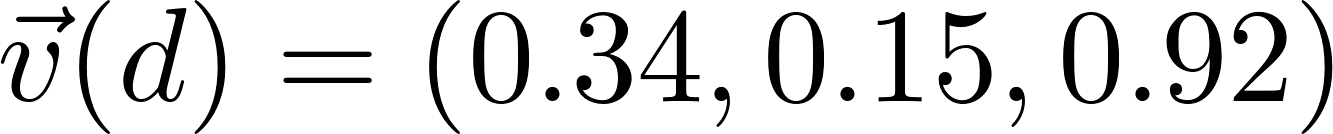 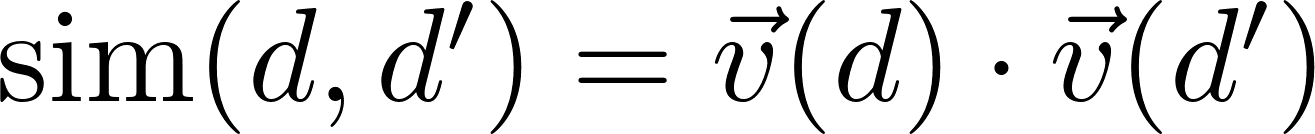 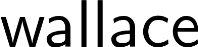 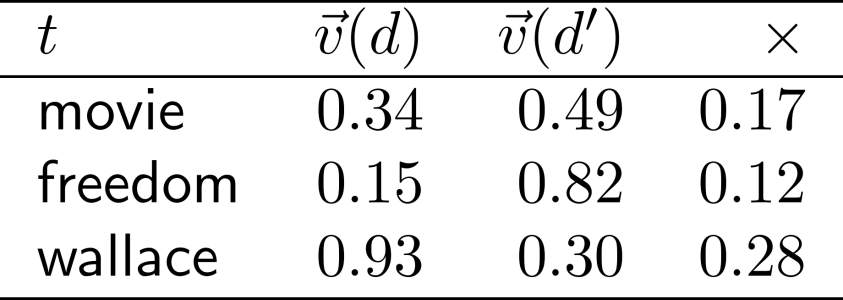 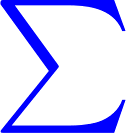 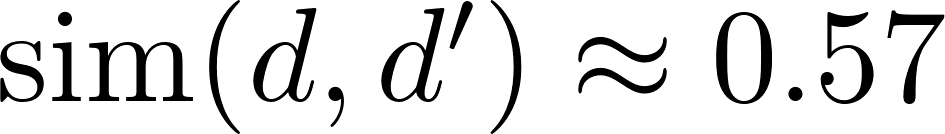 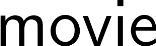 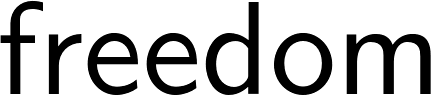 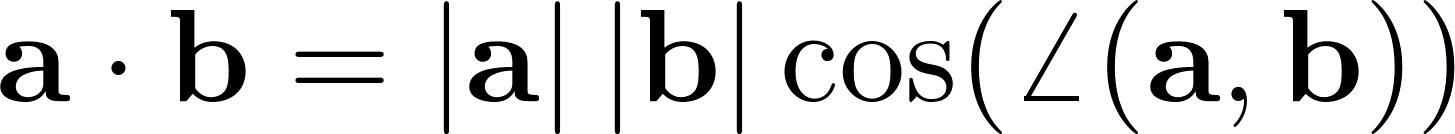 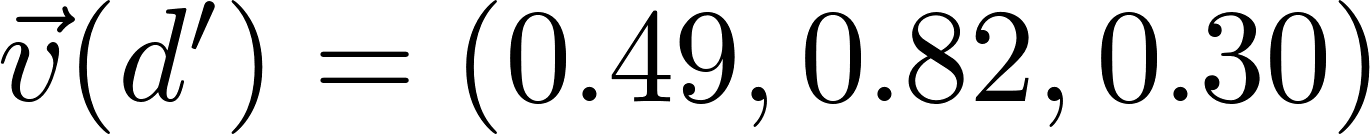 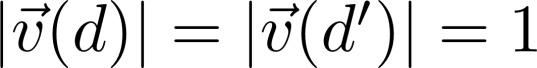 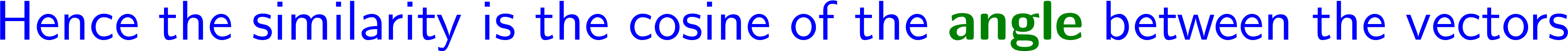 Relevance Measure: TF–IDF
TF–IDF: Combine Term Frequency and Inverse Document Frequency:


Score for a query
Let query
Score for a query: 
(There are other possibilities)
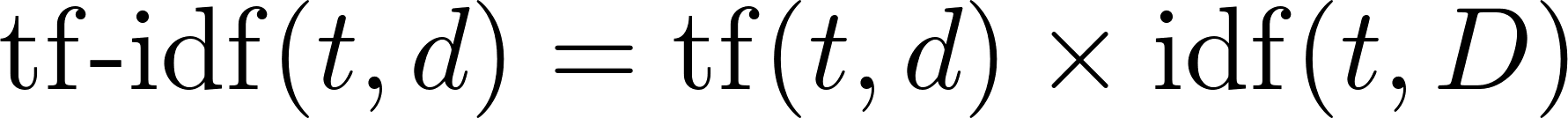 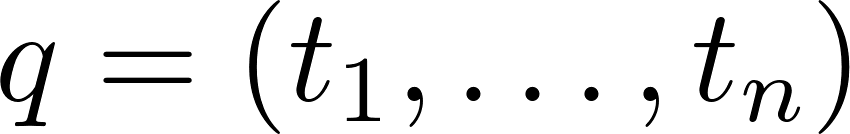 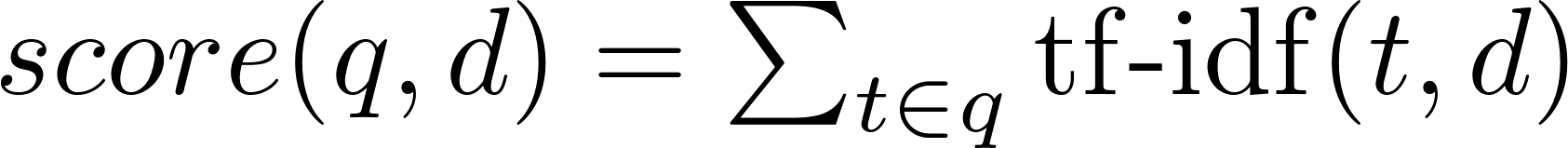 … we could also use cosine similarity between query and document using TF–IDF weights
Two Sides to Ranking: Relevance
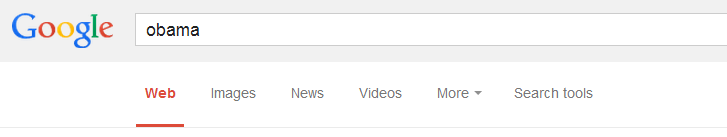 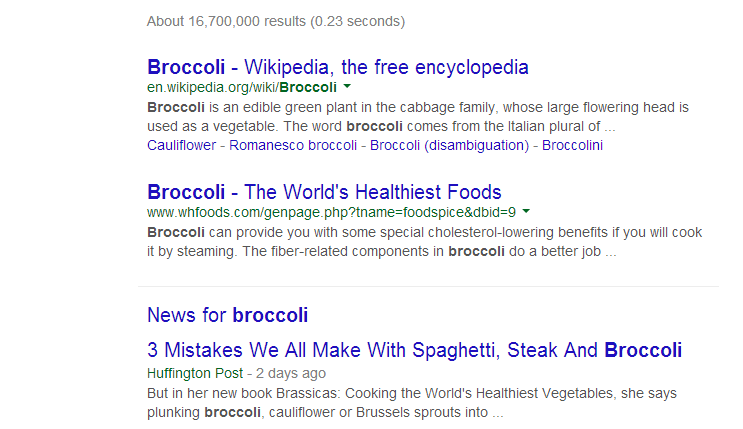 ≠
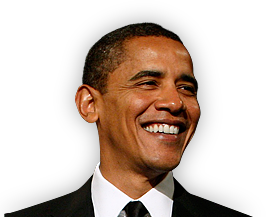 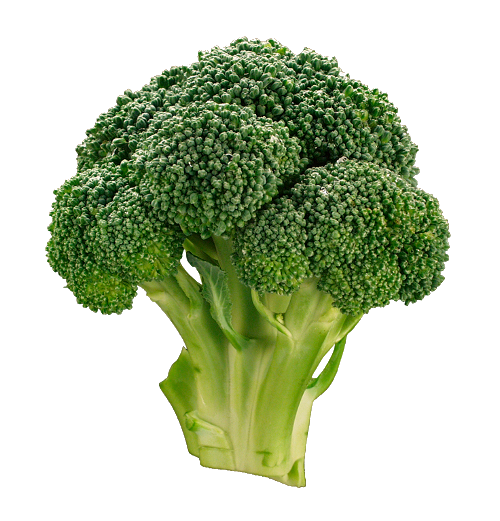 Field-Based Boosting
Not all text is equal: titles, headers, etc.
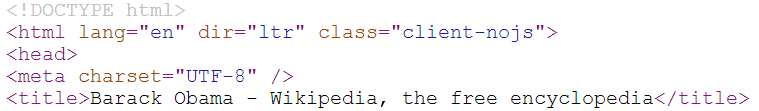 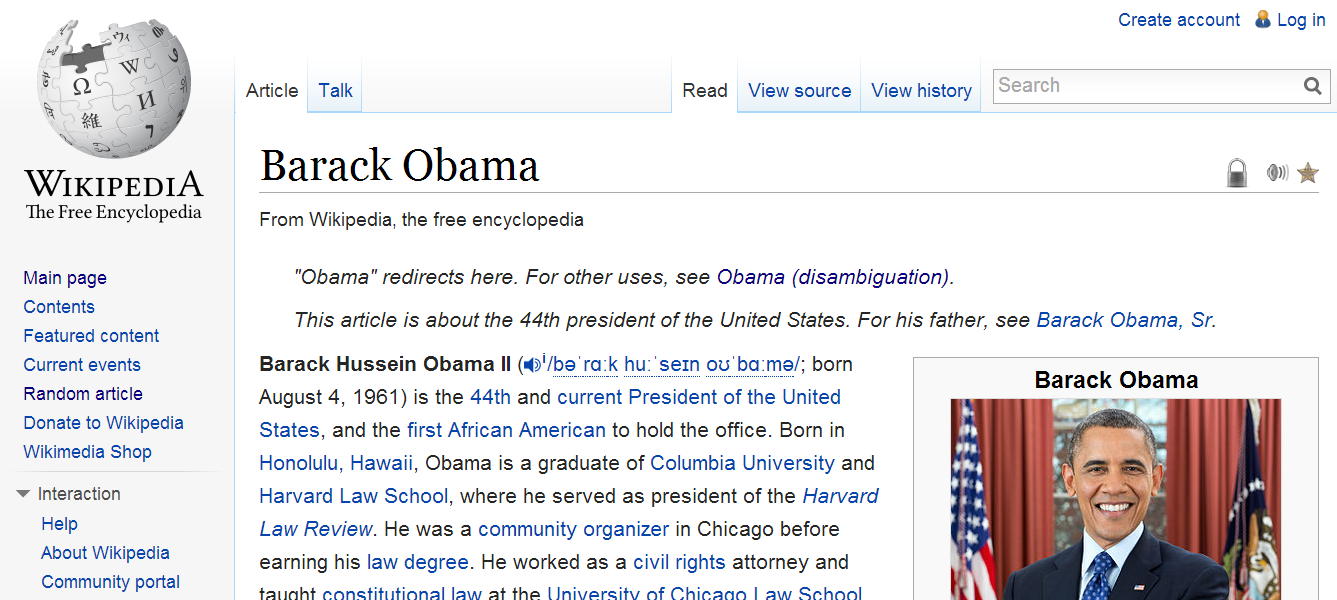 Anchor Text
See how the Web views/tags a page
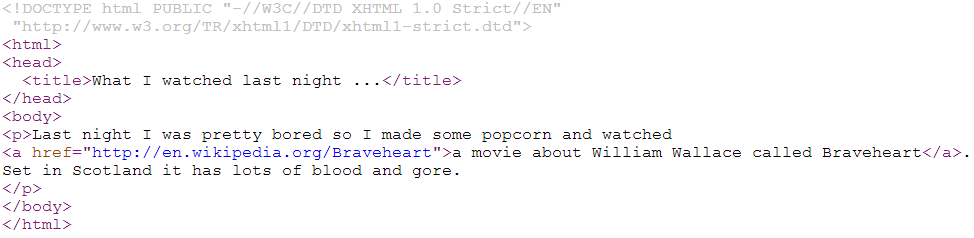 Anchor Text
See how the Web views/tags a page
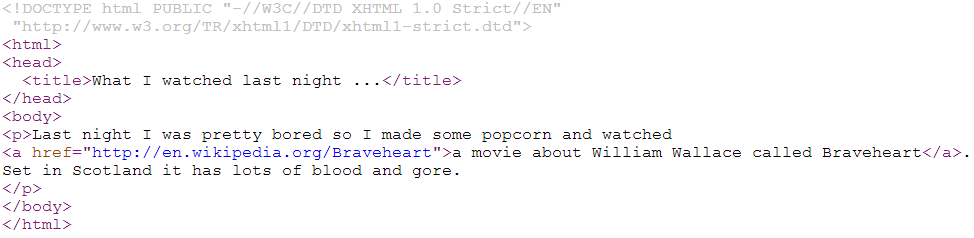 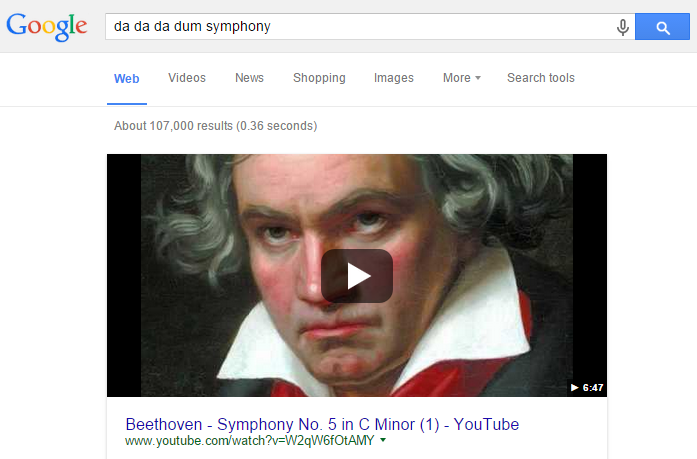 Lucene uses relevance scoring
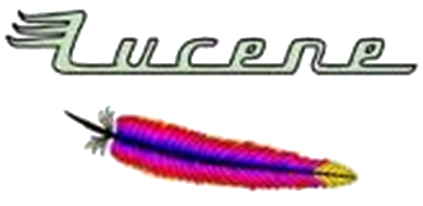 Inverted Index
They built one so you don’t have to!
Open Source in Java
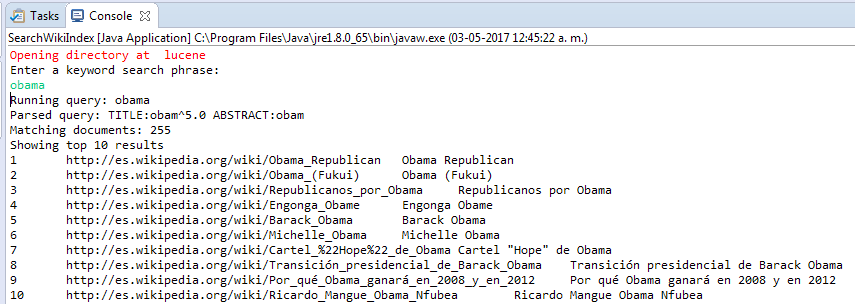 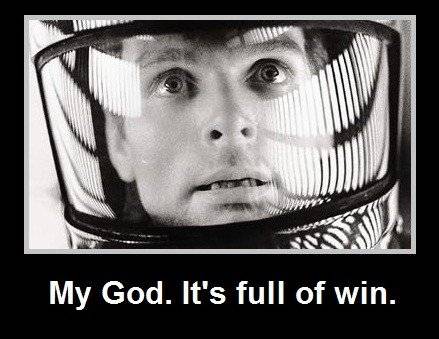 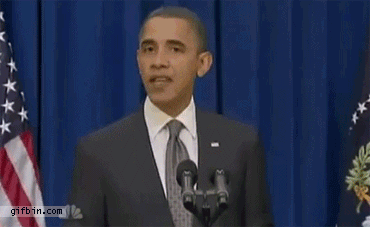 RANKING:IMPORtANCE
Two Sides to Ranking: Importance
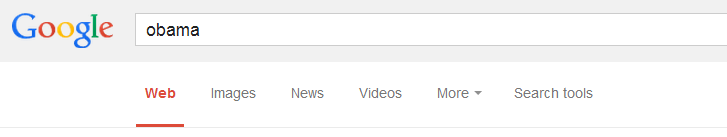 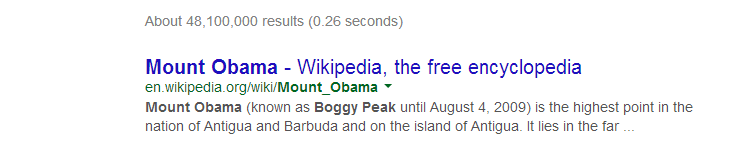 How could we determine that Barack Obama is more important
than Mount Obama as a search result on the Web?
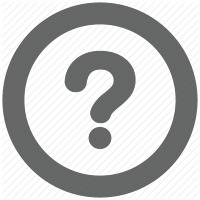 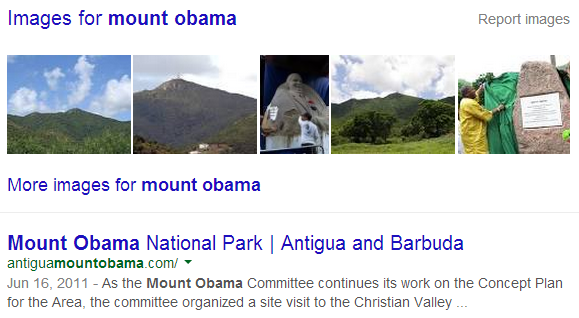 >
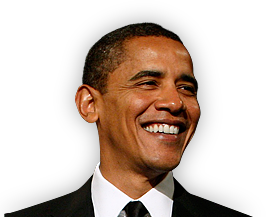 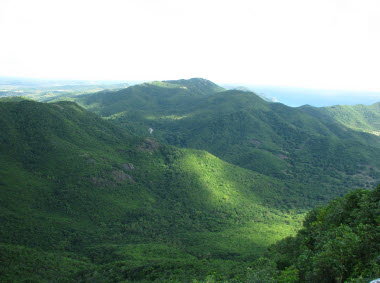 Link Analysis
Which will have more links from other pages?
The Wikipedia article for Mount Obama?
The Wikipedia article for Barack Obama?
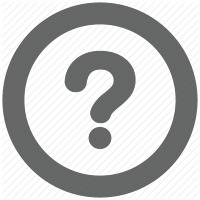 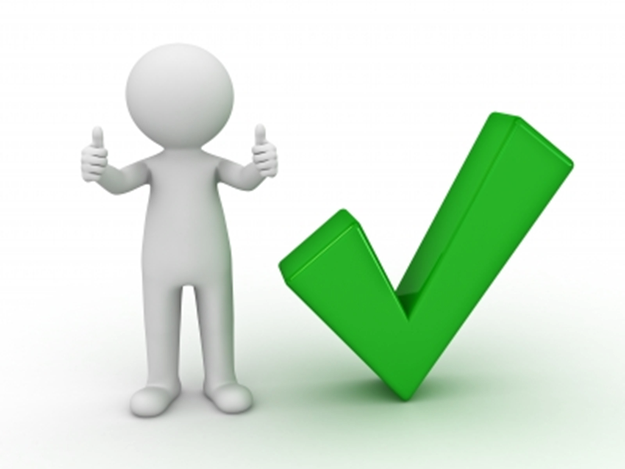 Link Analysis
Consider links as votes of confidence in a page
A hyperlink is the open Web’s version of …





 (… even if the page is linked in a negative way.)
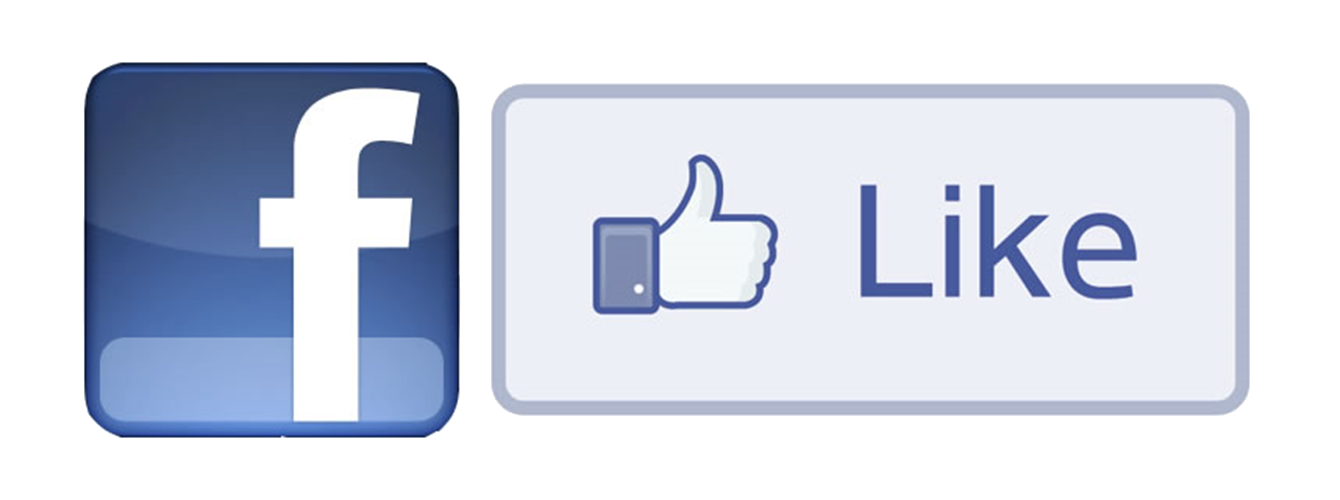 Link Analysis
So if we just count links to a page we can 
determine its importance and we are done?
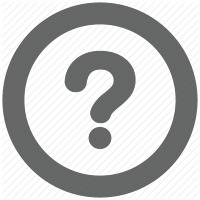 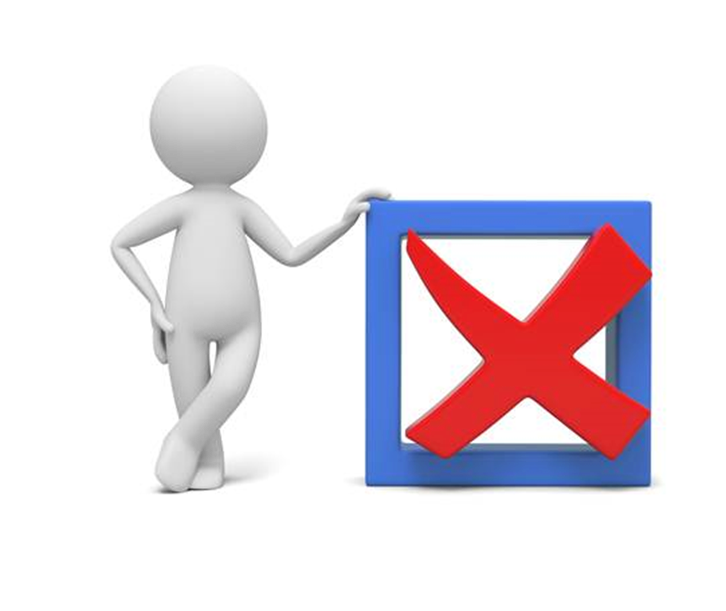 Link Spamming
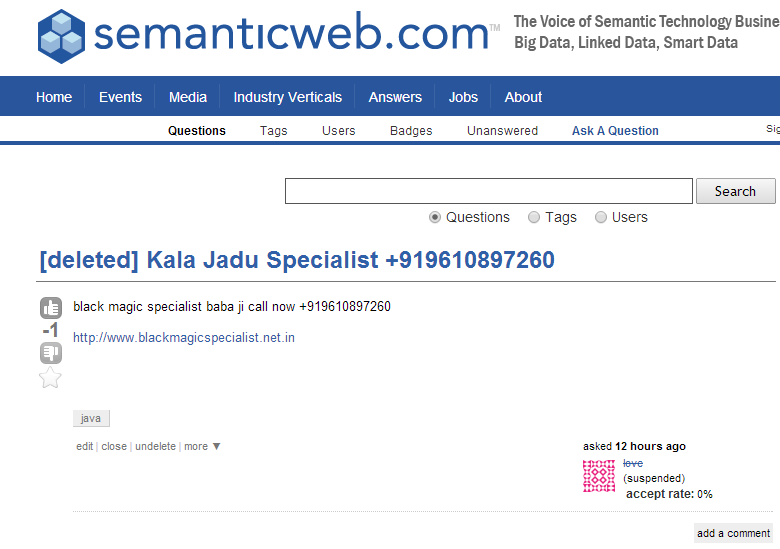 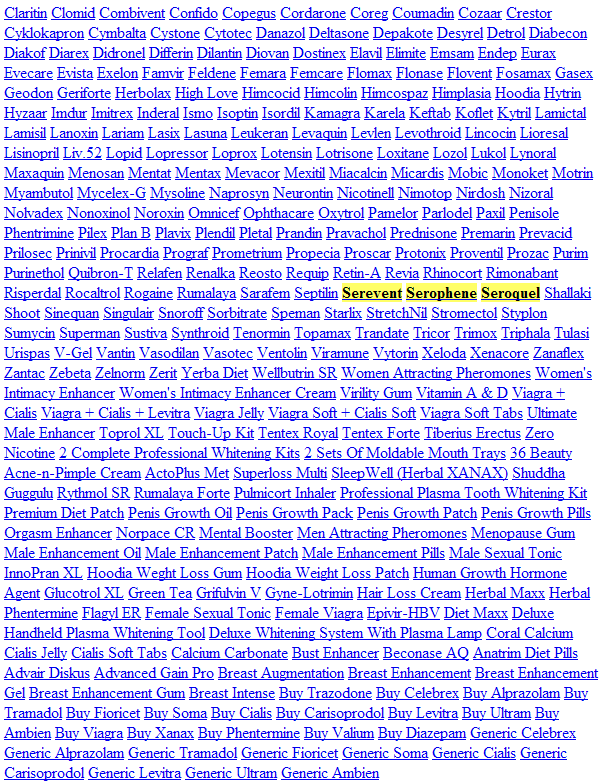 Link Importance
So which should count for more?
A link from http://en.wikipedia.org/wiki/Barack_Obama?
Or a link from http://freev1agra.com/shop.html?
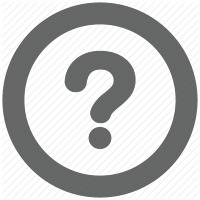 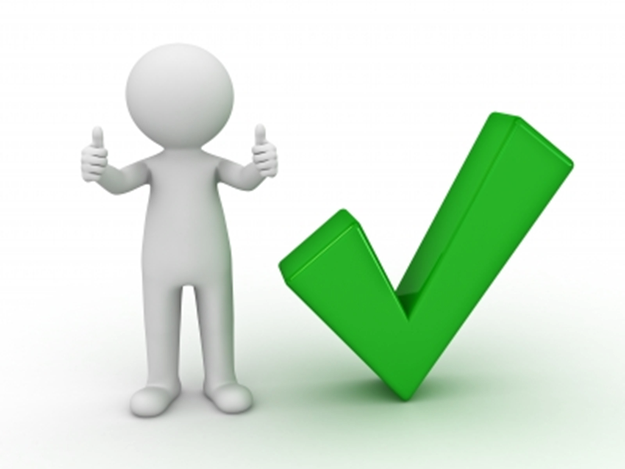 Link Importance
Maybe we could consider links from some 
domains as having more “vote”?
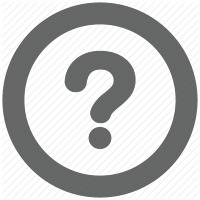 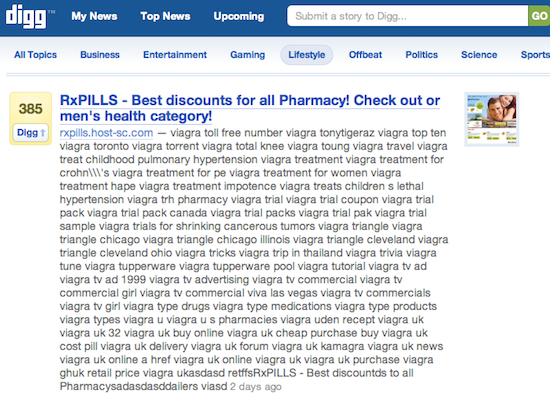 PageRank
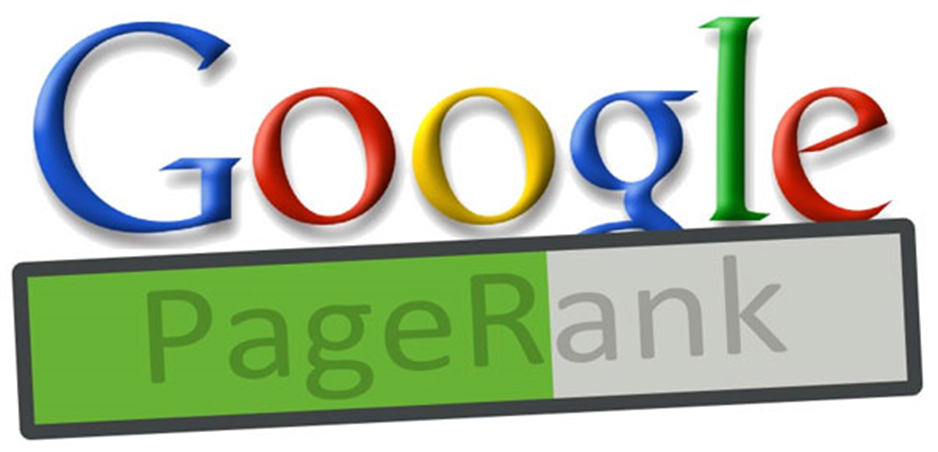 PageRank
Not just a count of inlinks

A link from a more important page is more important

A link from a page with fewer links is more important

∴ A page with lots of inlinks from important pages (which   
          have few outlinks) is more important
PageRank is Recursive
Not just a count of inlinks

A link from a more important page is more important

A link from a page with fewer links is more important

∴ A page with lots of inlinks from important pages (which   
          have few outlinks) is more important
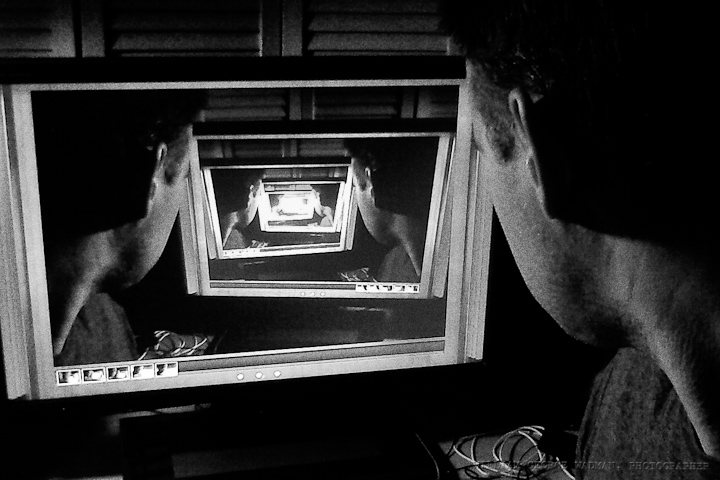 PageRank Model
The Web: a directed graph
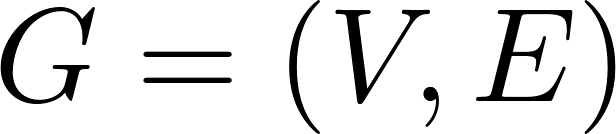 Edges
(links)
Vertices
(pages)
0.265
0.225
f
a
0.138
0.127
e
b
d
c
Which vertex is most important?
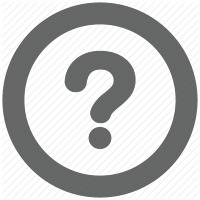 0.172
0.074
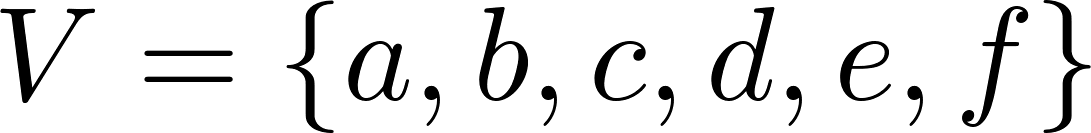 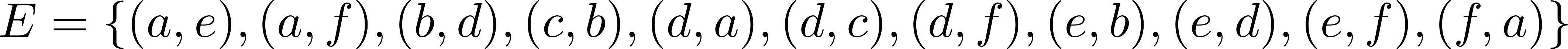 PageRank Model
The Web: a directed graph
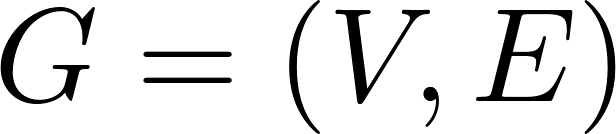 Edges
(links)
Vertices
(pages)
f
a
e
b
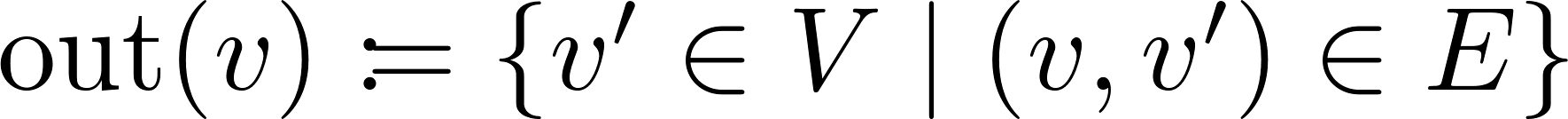 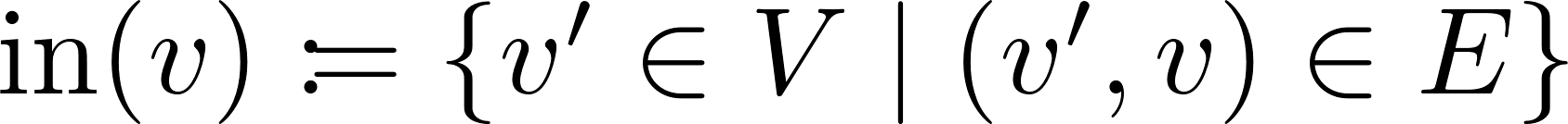 d
c
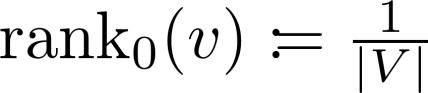 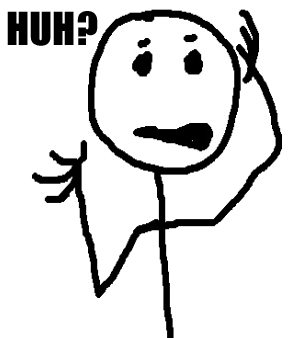 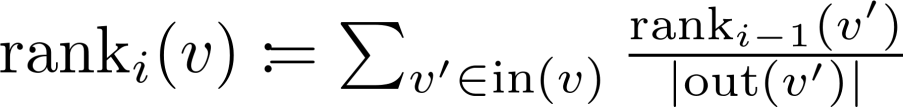 PageRank Model
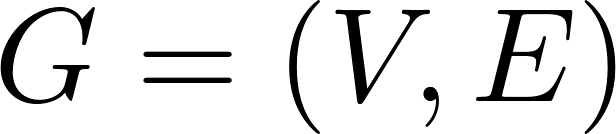 Edges
(links)
Vertices
(pages)
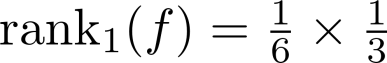 f
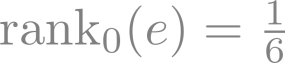 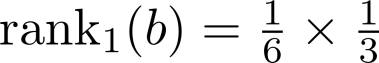 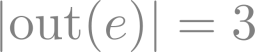 e
b
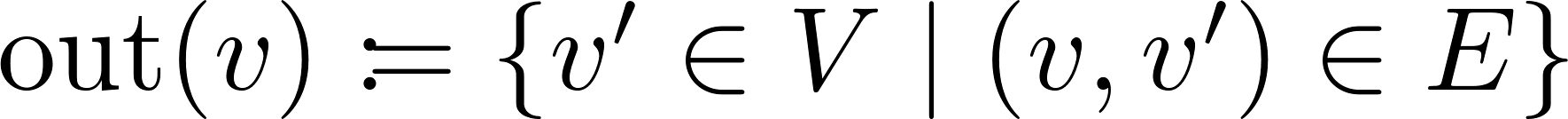 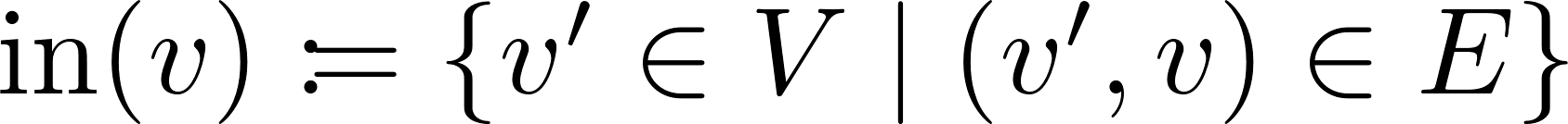 d
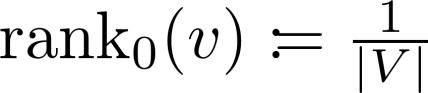 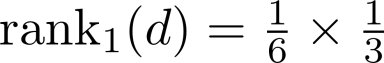 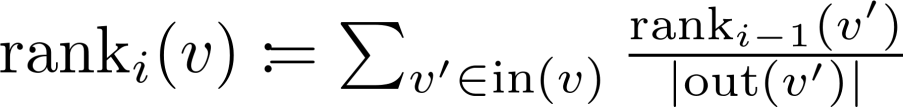 PageRank Model
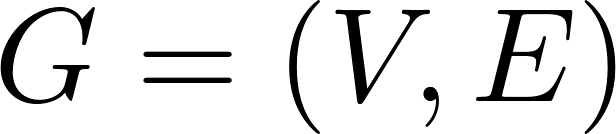 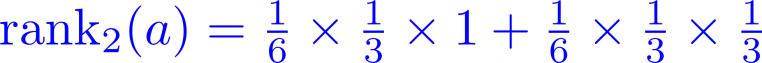 Edges
(links)
Vertices
(pages)
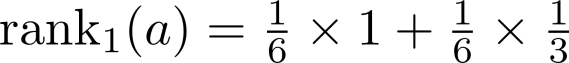 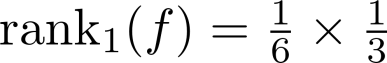 f
a
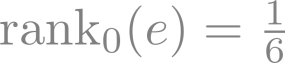 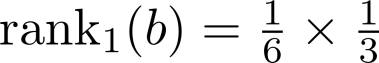 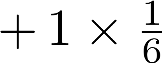 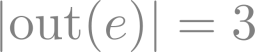 e
b
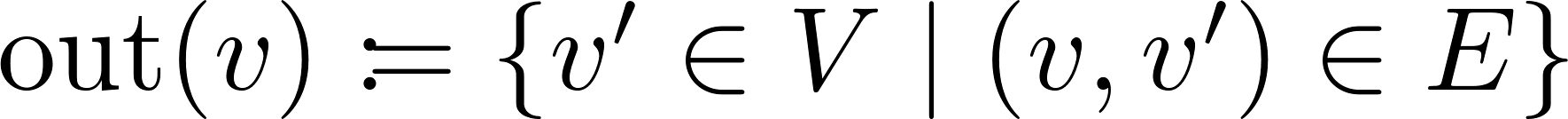 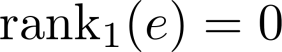 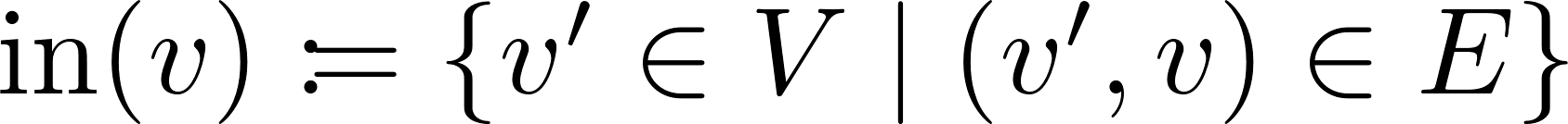 d
c
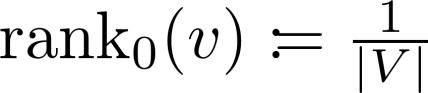 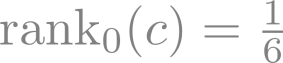 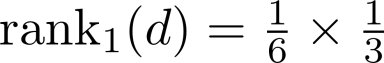 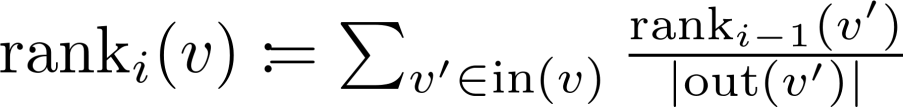 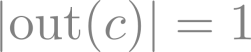 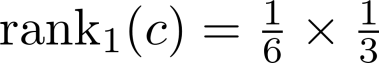 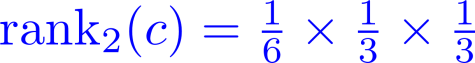 PageRank: Random Surfer Model
= someone surfing the web, clicking links randomly
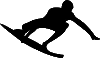 What is the probability of being at page x after n hops?
f
a
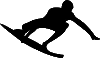 e
b
d
c
PageRank: Random Surfer Model
= someone surfing the web, clicking links randomly
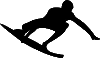 What is the probability of being at page x after n hops?
Initial state: surfer equally likely to start at any node
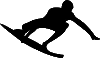 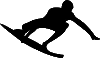 f
a
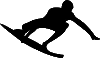 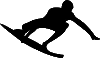 e
b
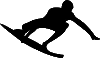 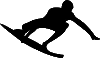 d
c
PageRank: Random Surfer Model
= someone surfing the web, clicking links randomly
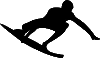 What is the probability of being at page x after n hops?
Initial state: surfer equally likely to start at any node
PageRank applied iteratively for each hop: score indicates probability of being at that page after that many hops
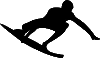 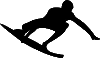 f
a
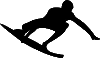 e
b
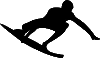 d
c
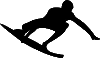 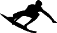 What would happen with g
over time?
g
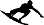 PageRank: Random Surfer Model
= someone surfing the web, clicking links randomly
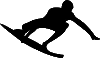 What is the probability of being at page x after n hops?
Initial state: surfer equally likely to start at any node
PageRank applied iteratively for each hop: score indicates probability of being at that page after than many hops
If the surfer reaches a page without links, the surfer randomly jumps to another page
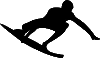 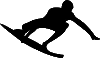 f
a
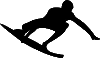 e
b
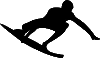 d
c
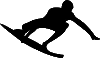 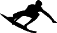 g
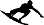 PageRank: Random Surfer Model
= someone surfing the web, clicking links randomly
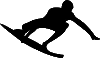 What is the probability of being at page x after n hops?
Initial state: surfer equally likely to start at any node
PageRank applied iteratively for each hop: score indicates probability of being at that page after than many hops
If the surfer reaches a page without links, the surfer randomly jumps to another page
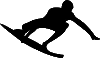 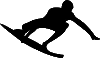 f
a
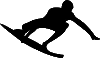 e
b
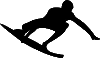 d
c
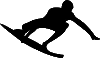 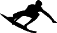 What would happen with g and i over time?
g
i
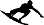 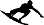 PageRank: Random Surfer Model
= someone surfing the web, clicking links randomly
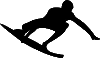 What is the probability of being at page x after n hops?
Initial state: surfer equally likely to start at any node
PageRank applied iteratively for each hop: score indicates probability of being at that page after than many hops
If the surfer reaches a page without links, the surfer randomly jumps to another page
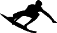 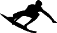 f
a
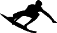 e
b
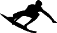 d
c
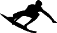 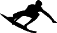 What would happen with g and i over time?
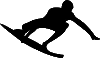 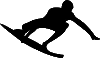 g
i
PageRank: Random Surfer Model
= someone surfing the web, clicking links randomly
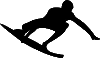 What is the probability of being at page x after n hops?
Initial state: surfer equally likely to start at any node
PageRank applied iteratively for each hop: score indicates probability of being at that page after than many hops
If the surfer reaches a page without links, the surfer randomly jumps to another page
The surfer will jump to a random page at any time with a probability 1 – d … this avoids traps and ensures convergence!
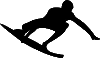 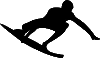 f
a
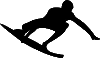 e
b
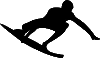 d
c
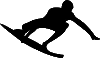 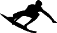 g
i
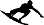 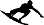 PageRank Model: Final Version
The Web: a directed graph
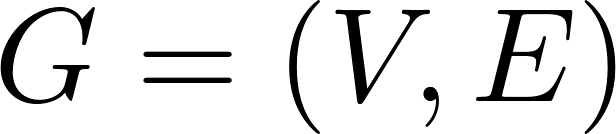 Edges
(links)
Vertices
(pages)
f
a
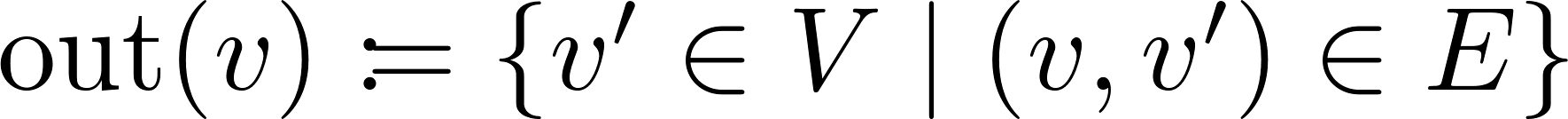 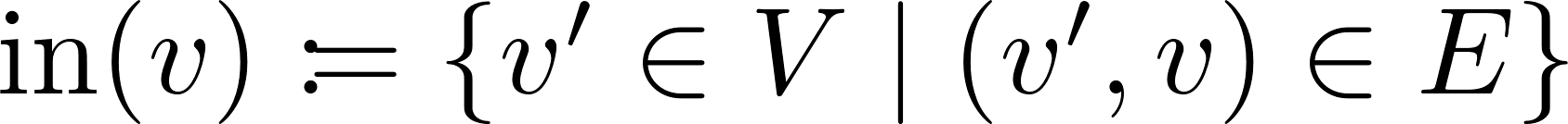 e
b
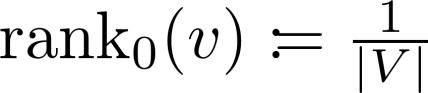 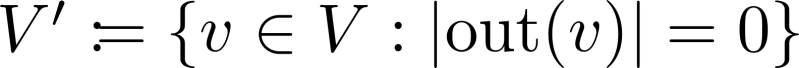 d
c
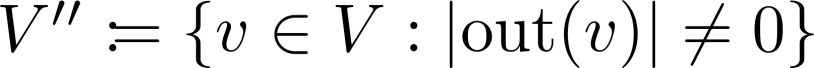 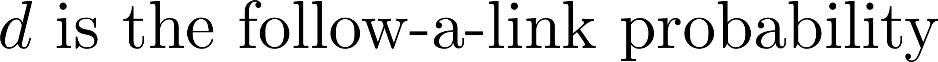 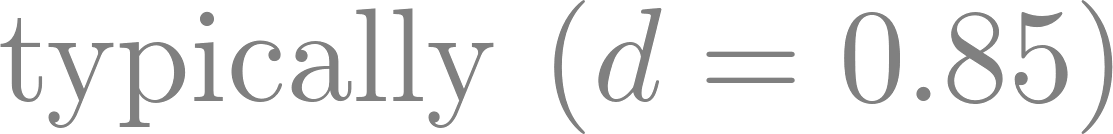 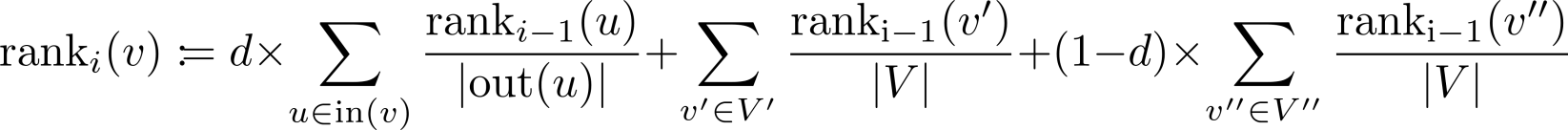 PageRank: Benefits
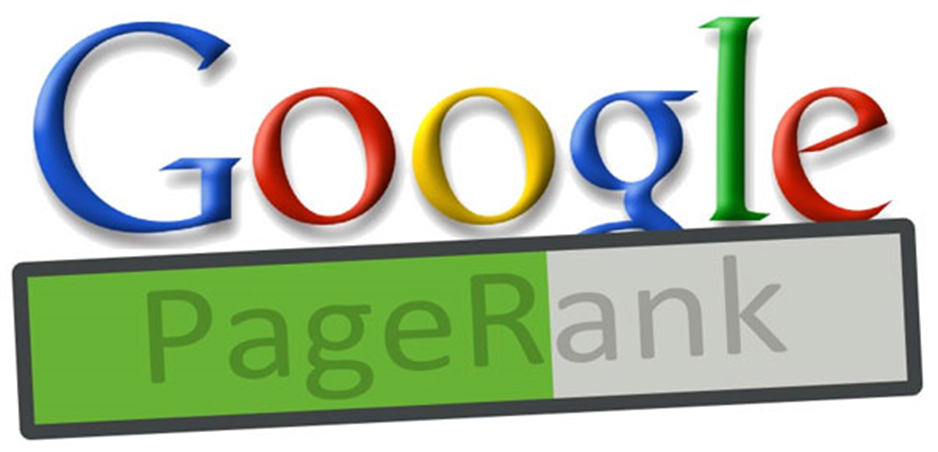 More robust than a simple link count
 Fewer ties than link counting
 Scalable to approximate (for sparse graphs)
 Convergence guaranteed
Two Sides to Ranking: Importance
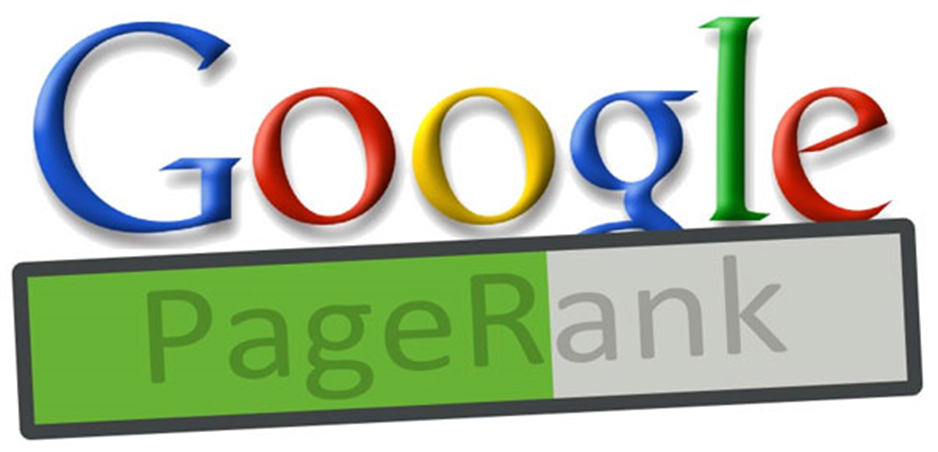 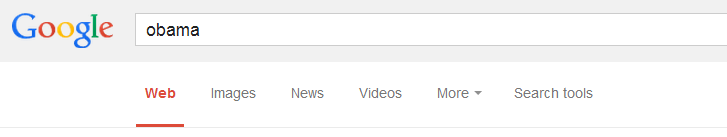 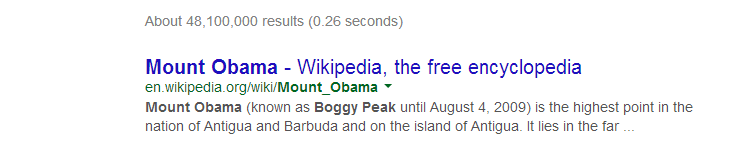 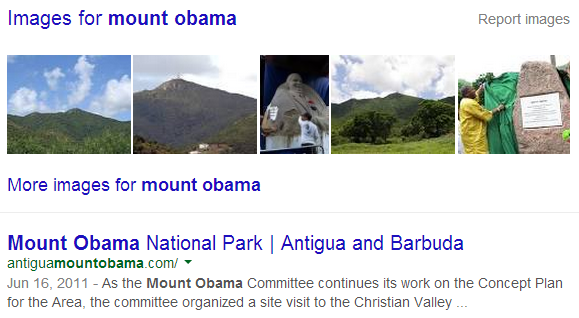 >
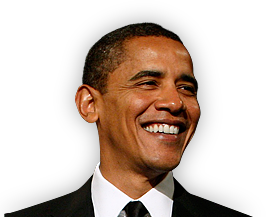 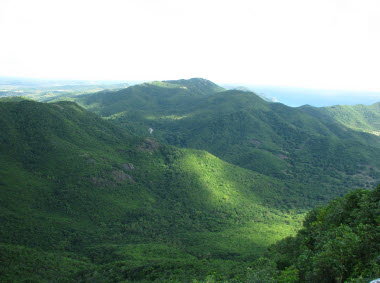 GOOGLE: A GUESS
How Modern Google ranks results (maybe)
According to survey of SEO experts, not people in Google
How Modern Google ranks results (maybe)
Why so secretive?
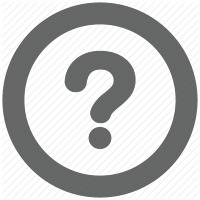 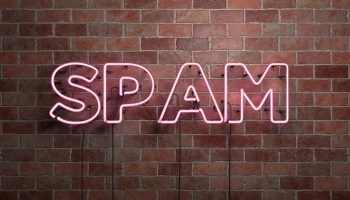 According to survey of SEO experts, not people in Google
INFORMATIOn RETRIEVAL: RECAP
How Does Google Get Such Good Results?
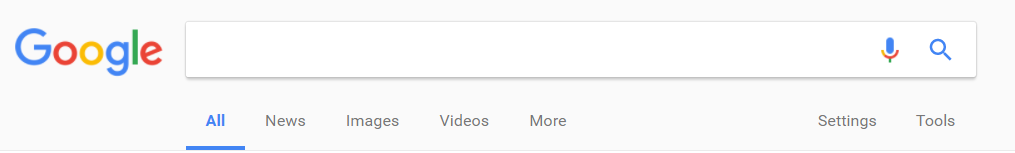 aidan hogan
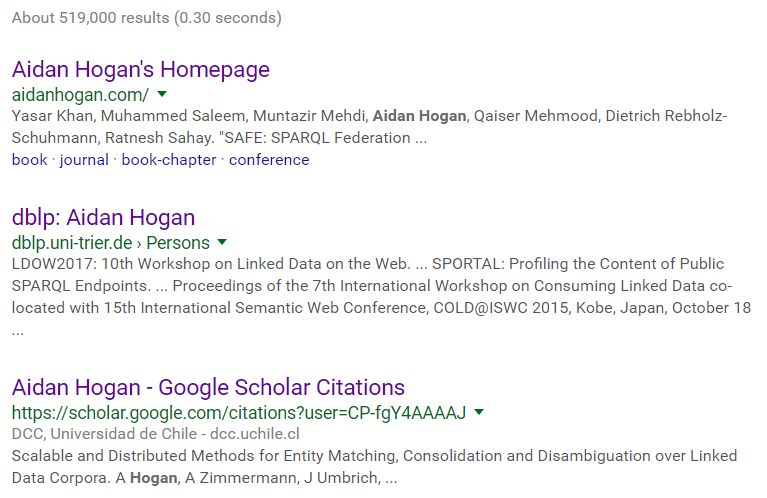 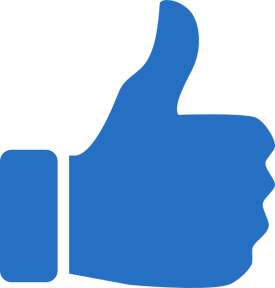 Ranking in Information Retrieval
Relevance: Is the document relevant for the query?
Term Frequency * Inverse Document Frequency
Cosine similarity

Importance: Is the document a popular one?
Links analysis
PageRank
Ranking: Science or Art?
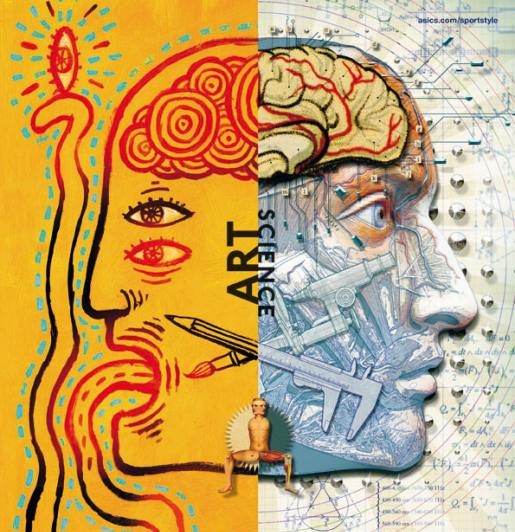 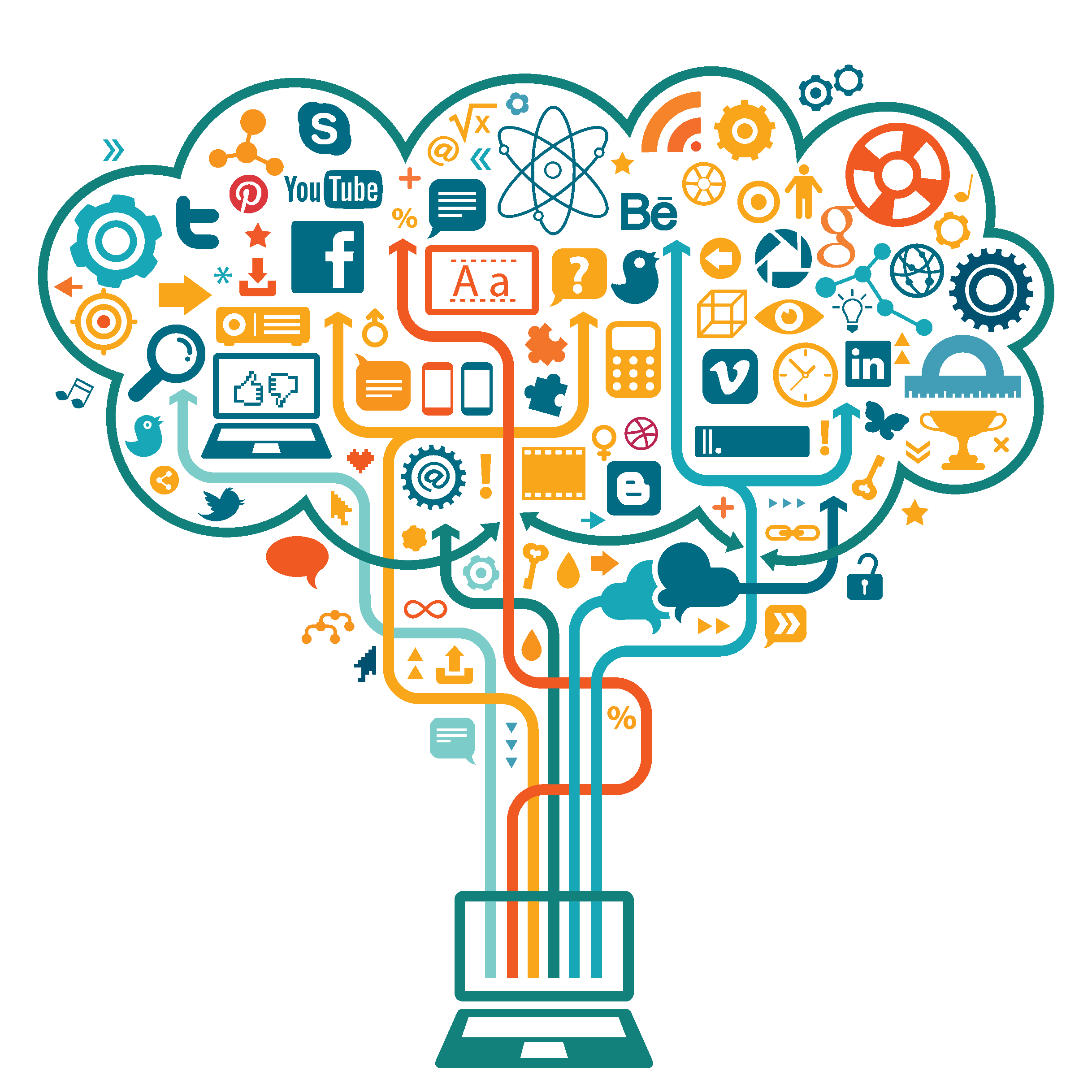 Questions?